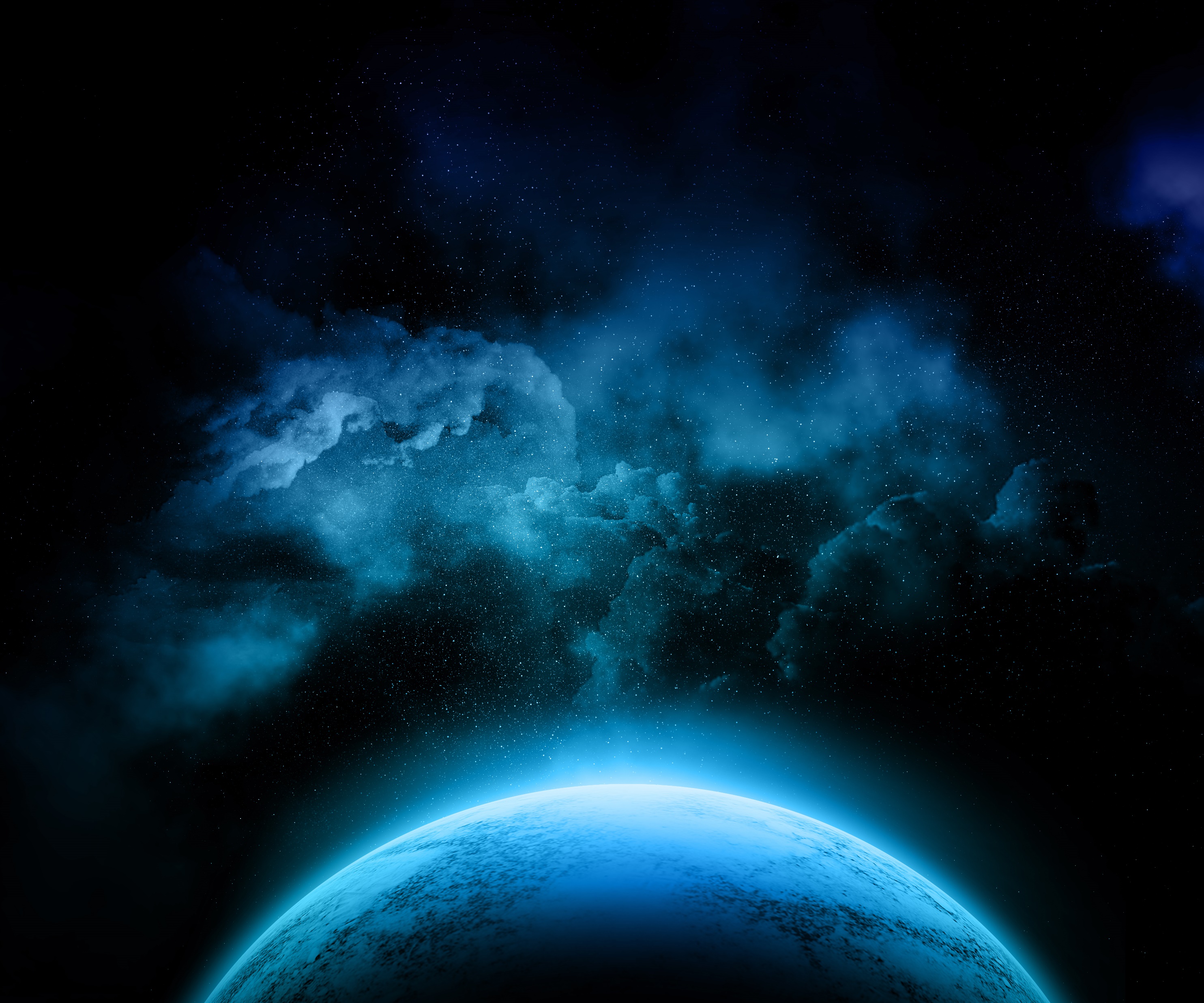 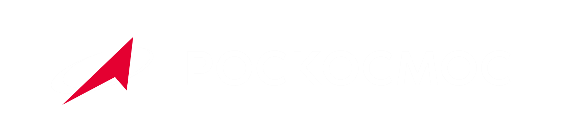 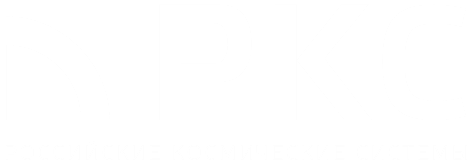 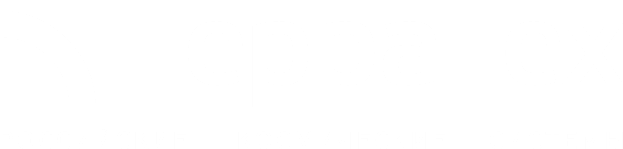 ВНЕДРЕНИЕ СЕРВИСОВ АНАЛИЗА ДАННЫХ КОСМИЧЕСКОЙ СЪЕМКИ
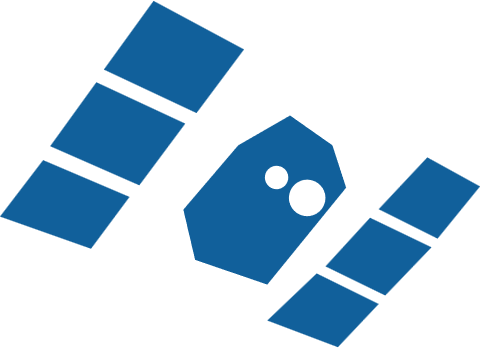 Казань
2024
О компании АО «Терра Тех»
Отраслевые сервисы 
полного цикла

Высокоуровневая аналитика различных видов, клиентская кастомизация, API-модули
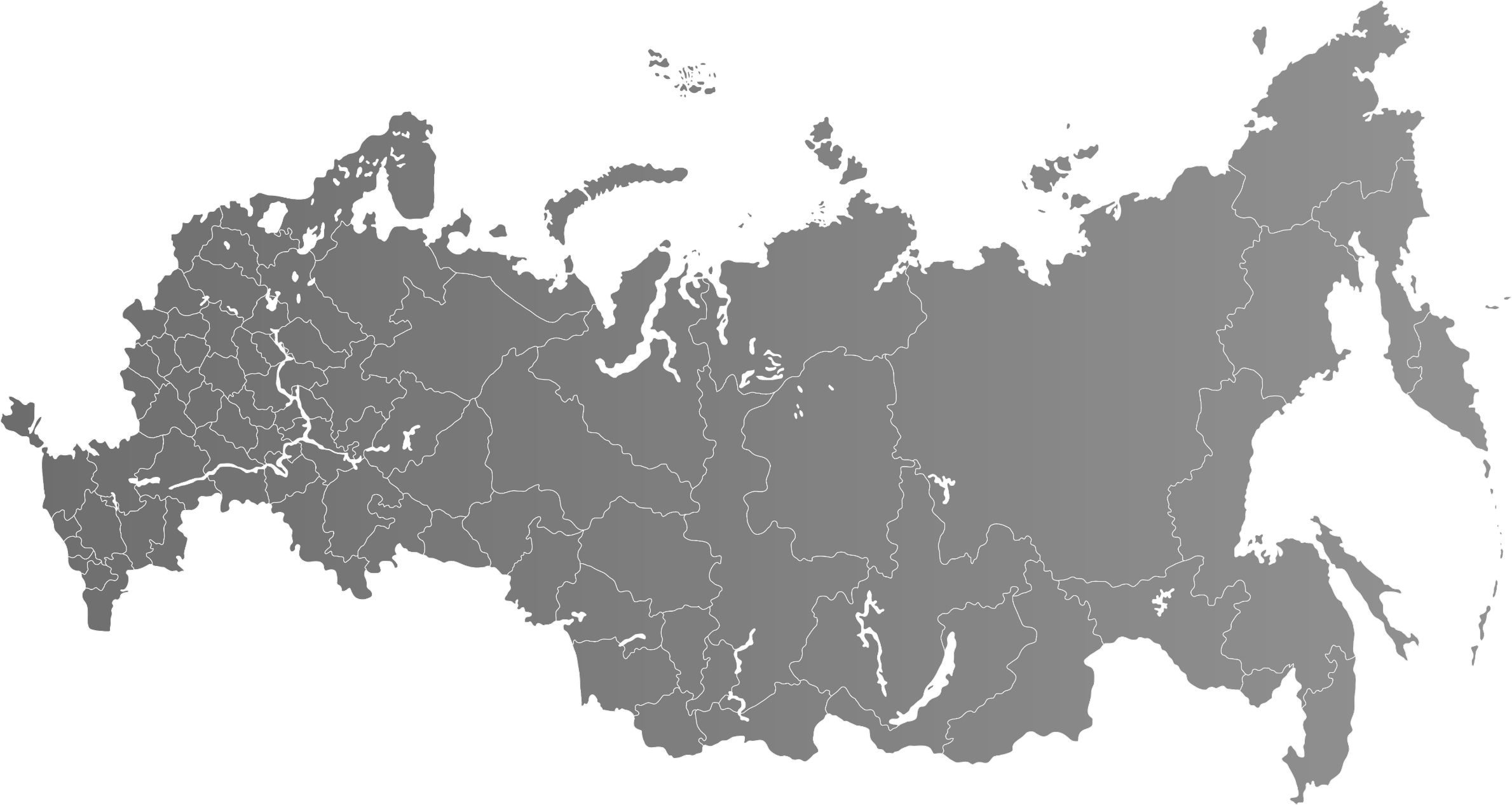 Коммерческий оператор услуг дистанционного зондирования земли (ДЗЗ) и геоинформационных сервисов на их основе
Создан Госкорпорацией «Роскосмос» в 2017 году как дочернее предприятие АО «Российские космические системы»
НЕЙРОСЕТИ
ДАННЫЕ
АНАЛИТИКА
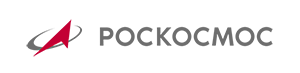 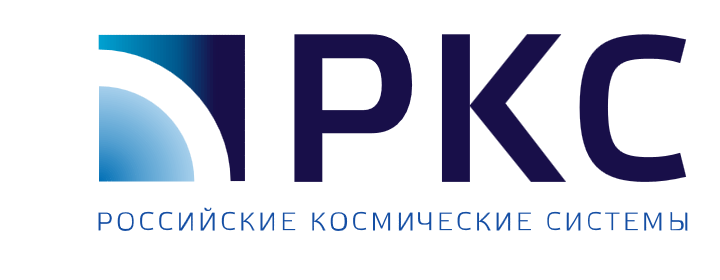 100+ собственных нейросетей на данных ДЗЗ
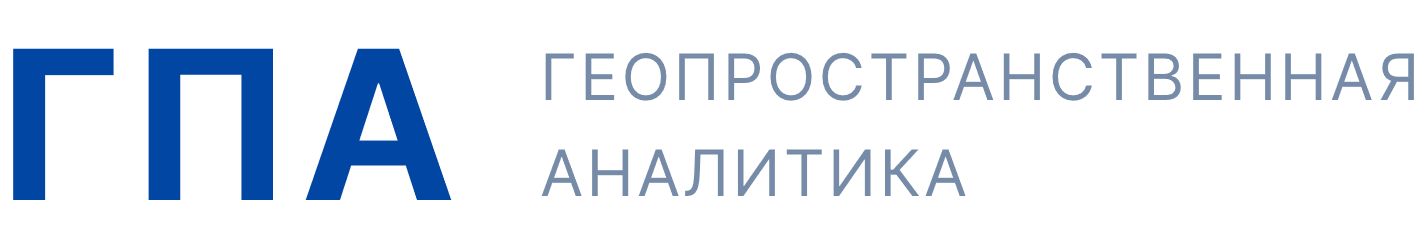 8 кандидатов наук
решение
специалисты по работе с большими данными 
эксперты по искусственному интеллекту
эксперты по облачным технологиям 
профессионалы-тематики
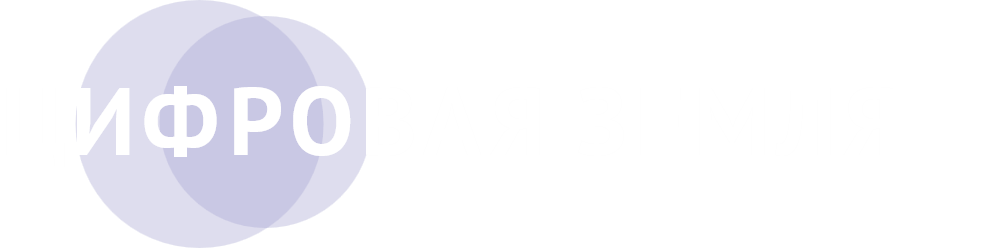 задача
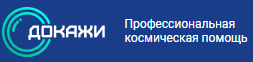 10 перспективных разработок, зарегистрированных как РИД
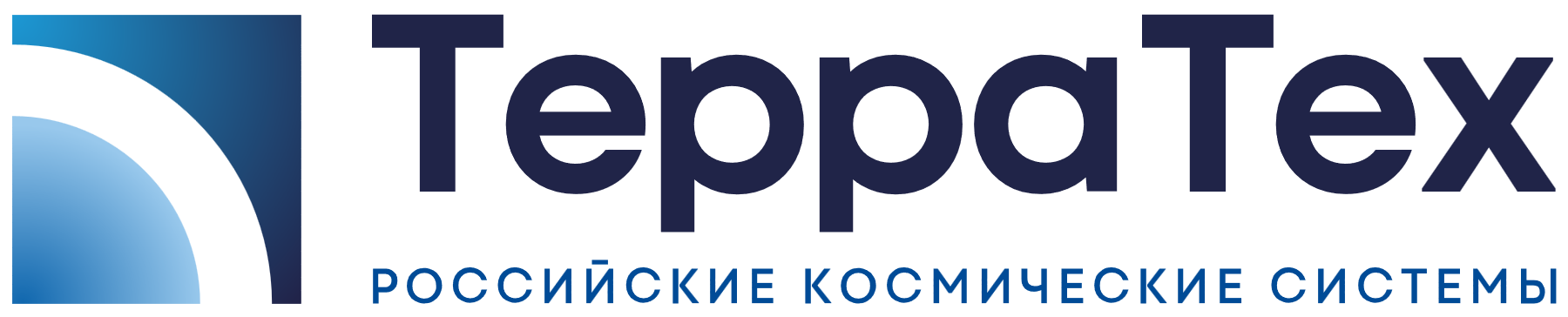 ПРОДУКТЫ
анализ
Продажа данных
Алгоритмы в аренду

Нейросети за машинное время: 
разработка и предоставление 
в пользование ИИ
15+ автоматизированных сервисов
50+ разновидностей информационных продуктов
ЦЕНТР КОМПЕТЕНЦИЙ 
В СФЕРЕ ГЕОТЕХНОЛОГИЙ И ИСКУССТВЕННОГО ИНТЕЛЛЕКТА
 ПРИ РАБОТЕ СО СПУТНИКОВЫМИ ДАННЫМИ
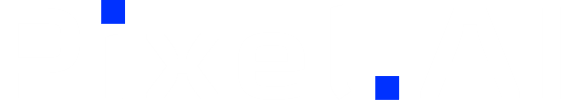 2
Цифровая экосистема ДЗЗ 
Госкорпорации "Роскосмос"
КОСМИЧЕСКИЙ МОНИТОРИНГ АКТИВОВ
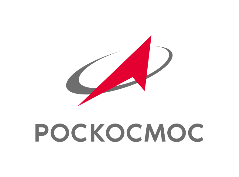 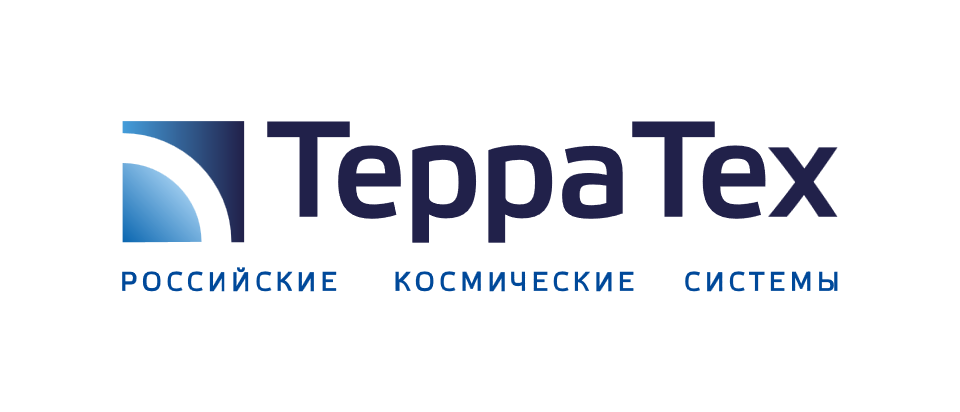 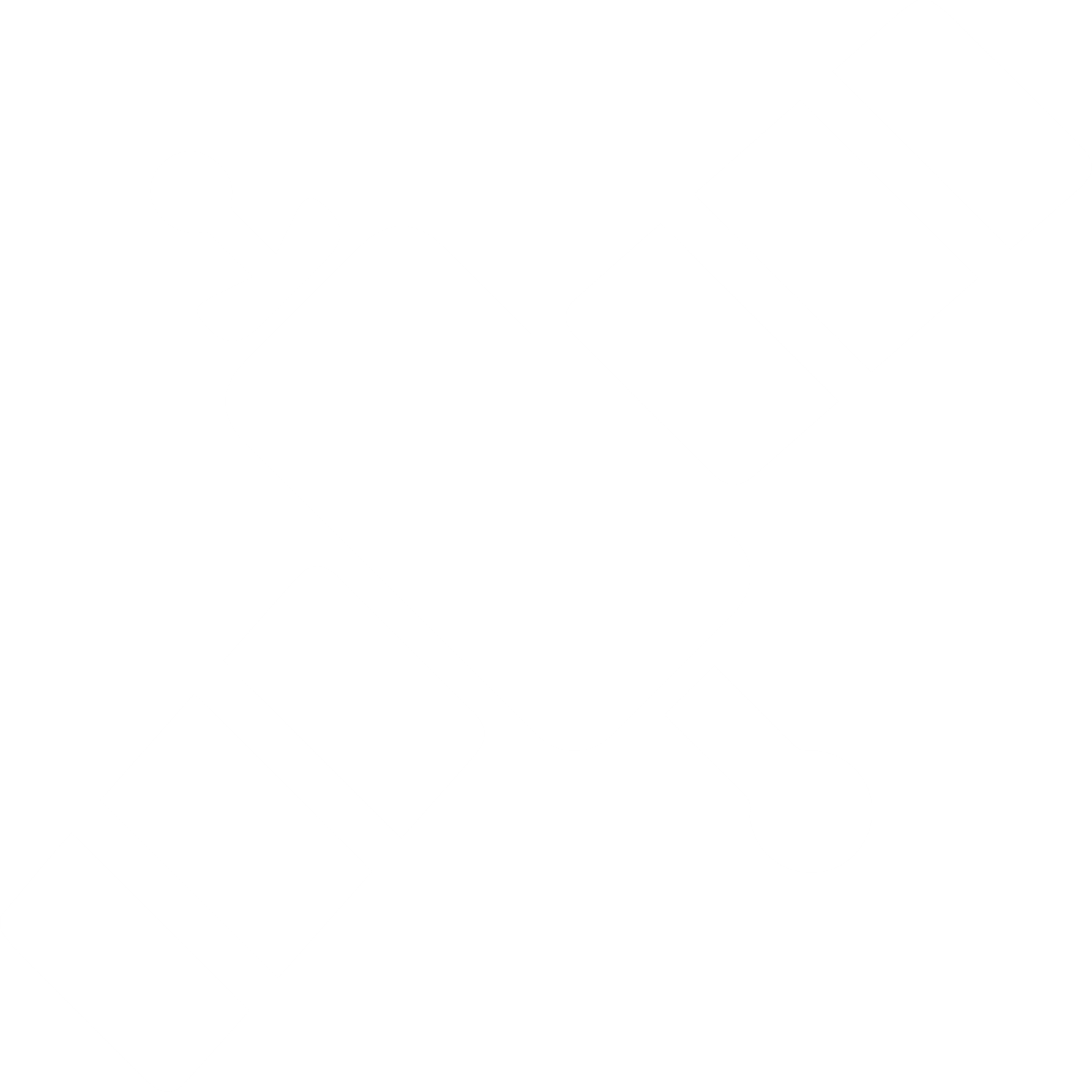 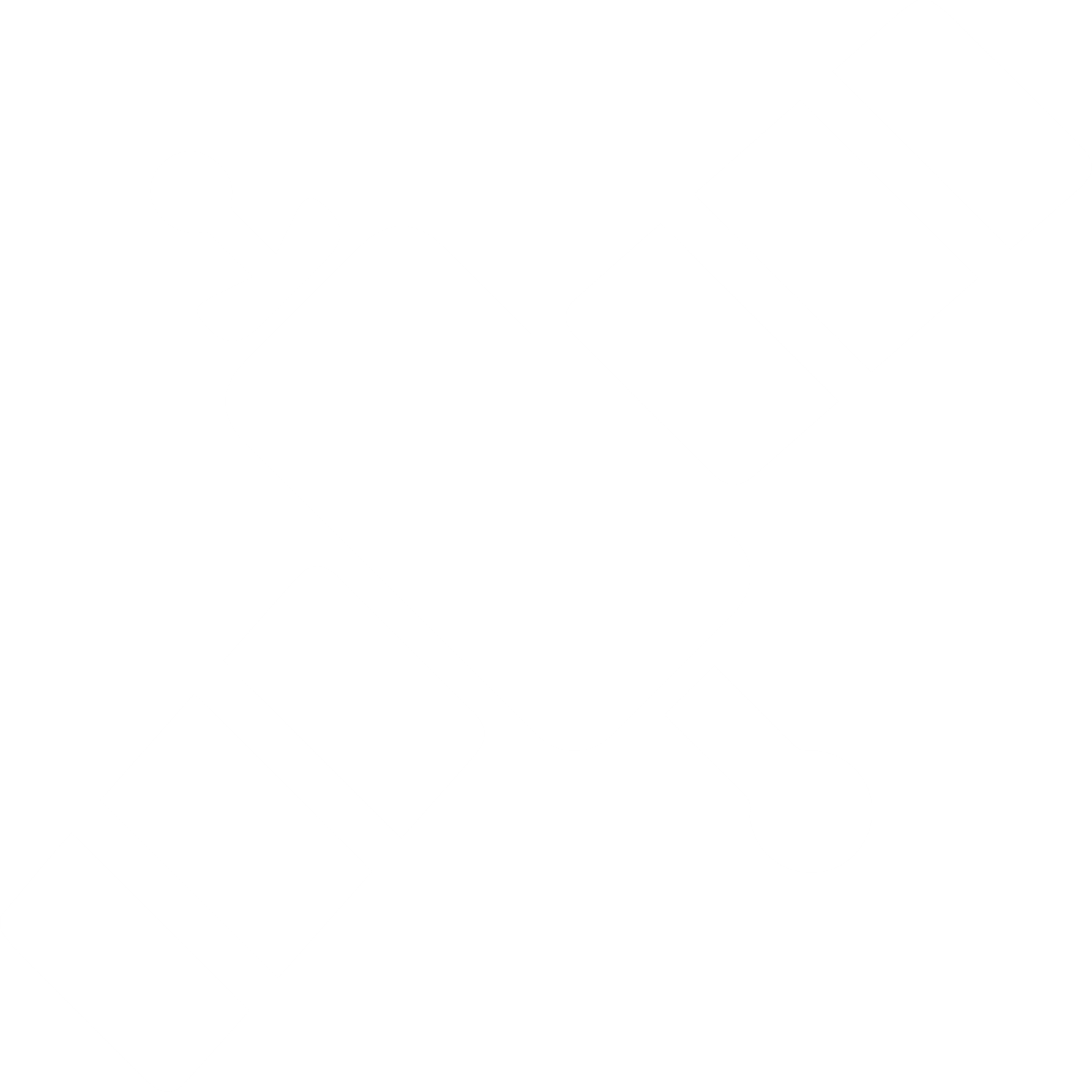 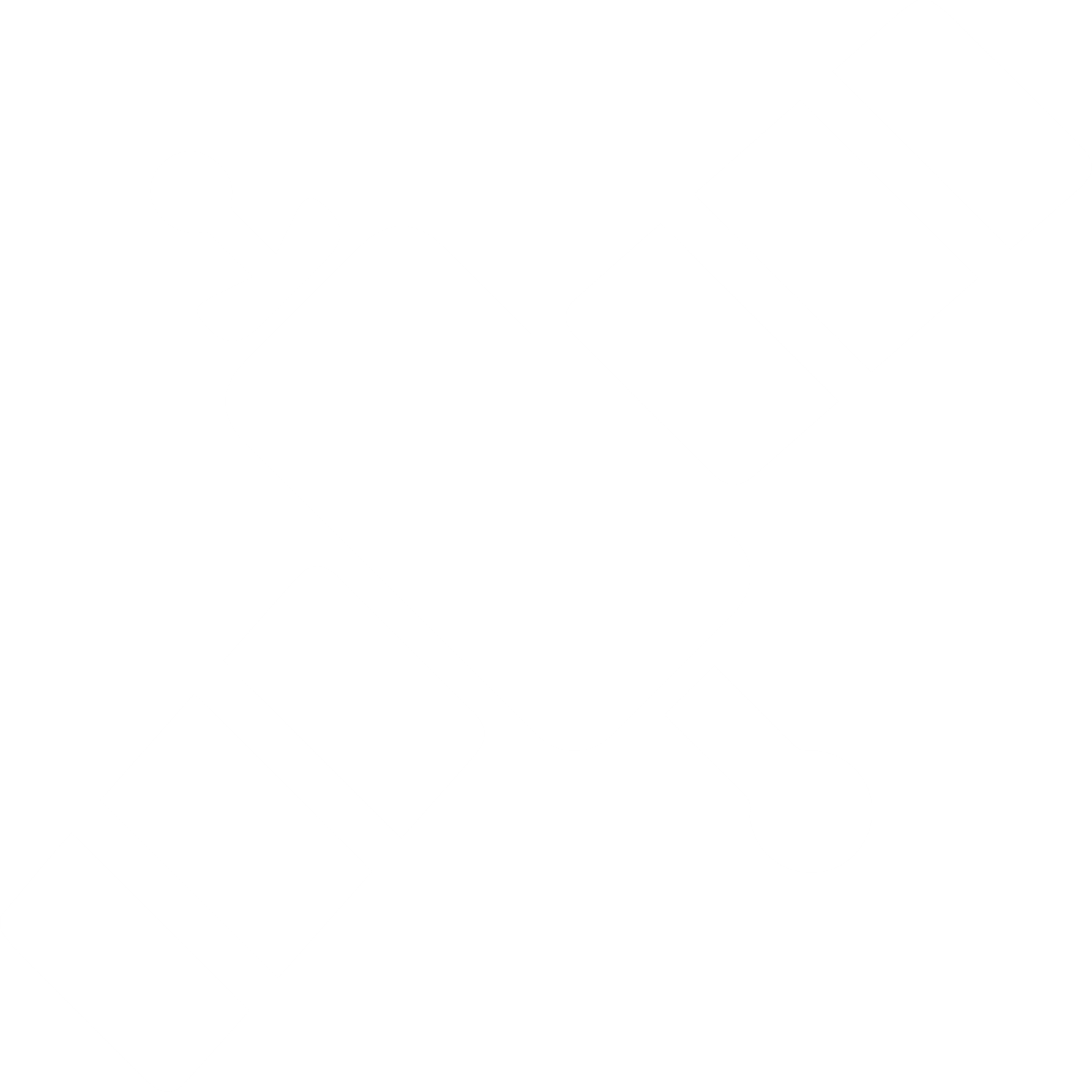 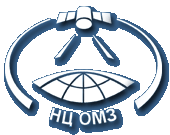 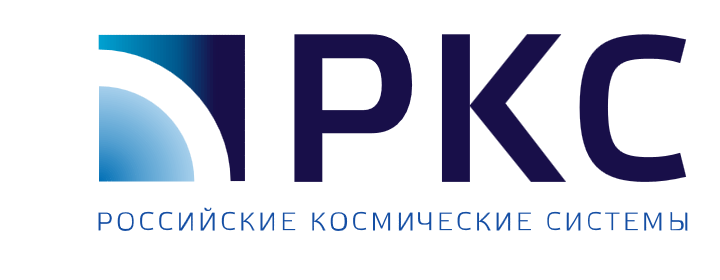 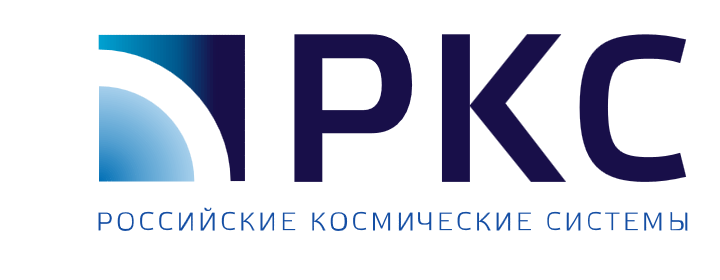 Государственные спутники
ЕТРИС ДЗЗ

13 центров приема и обработки
Архив данных Роскосмоса

петабайты данных
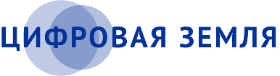 стройка
земли
Сервисы поставки данных ДЗЗ
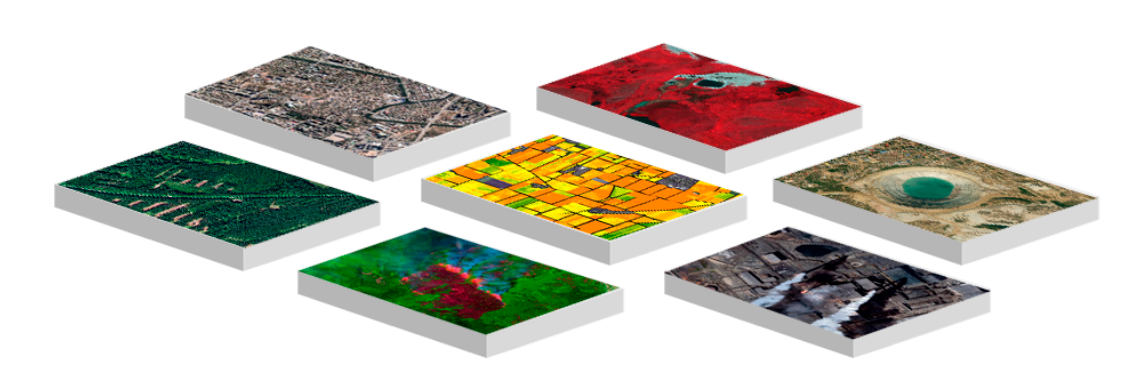 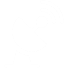 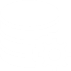 лес
недра
с/х
Аналитические сервисы
ЧС
экология, ESG
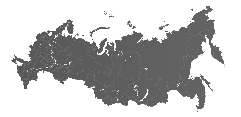 Частные спутники
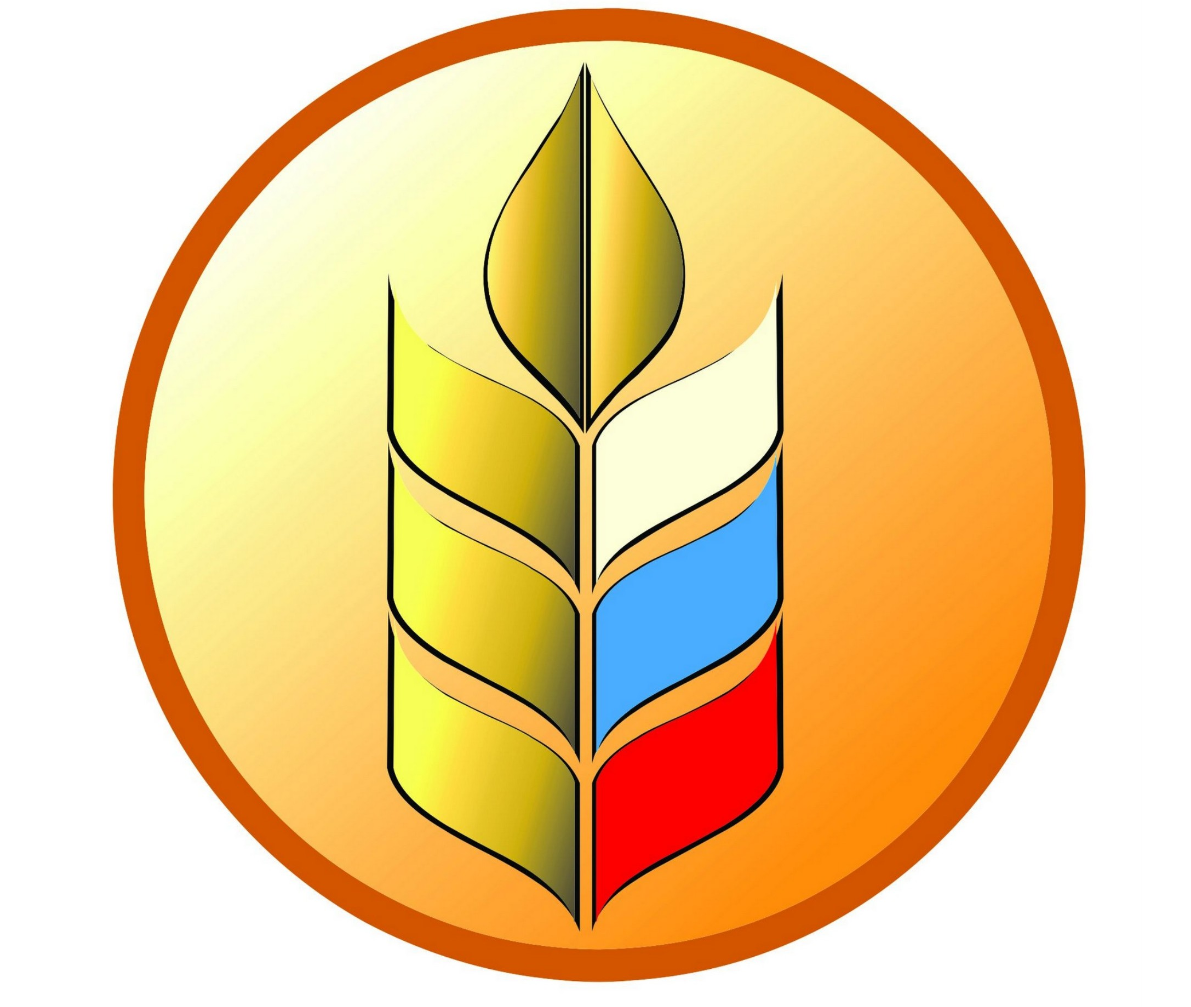 ФОИВы
РОИВы
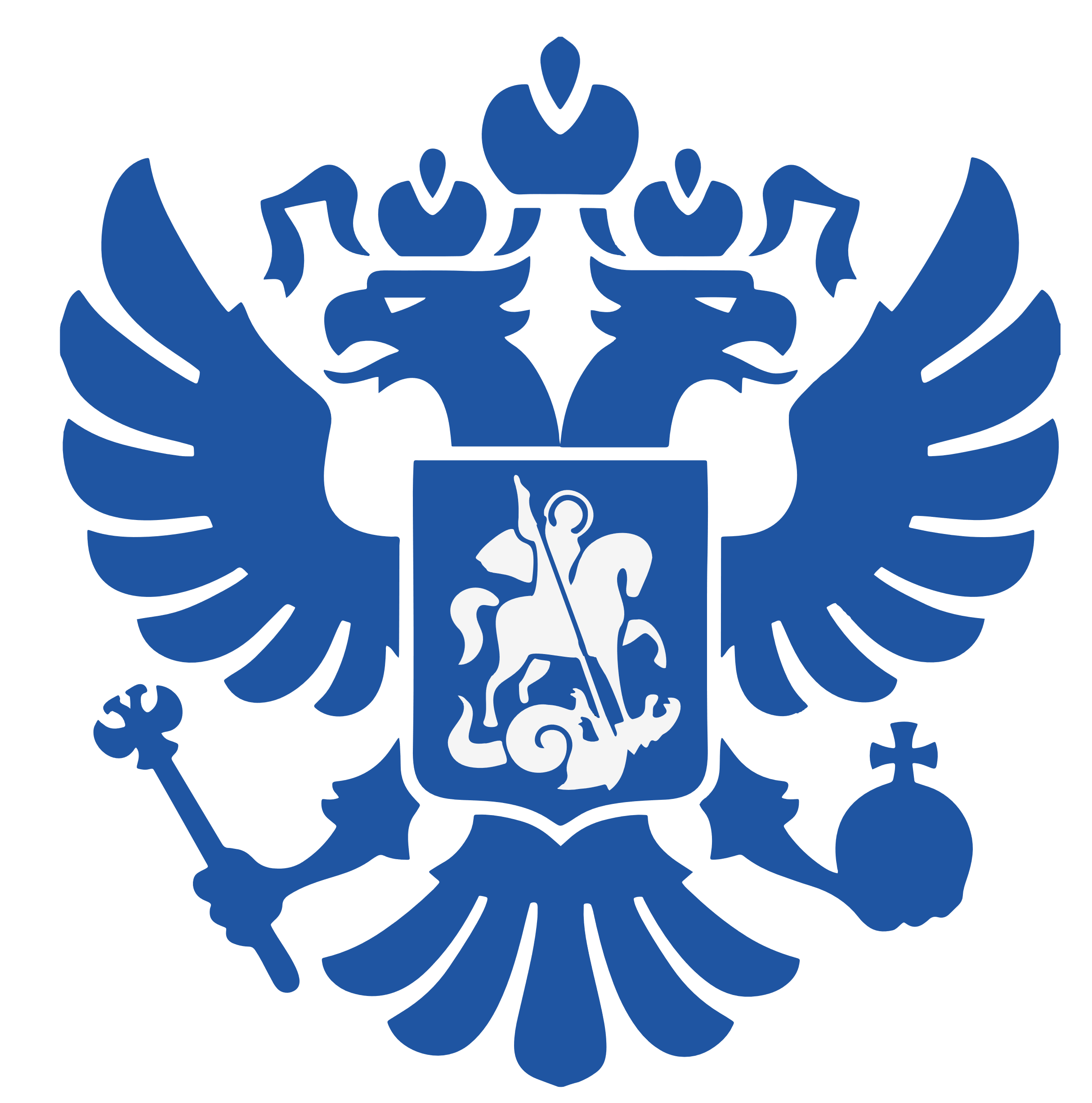 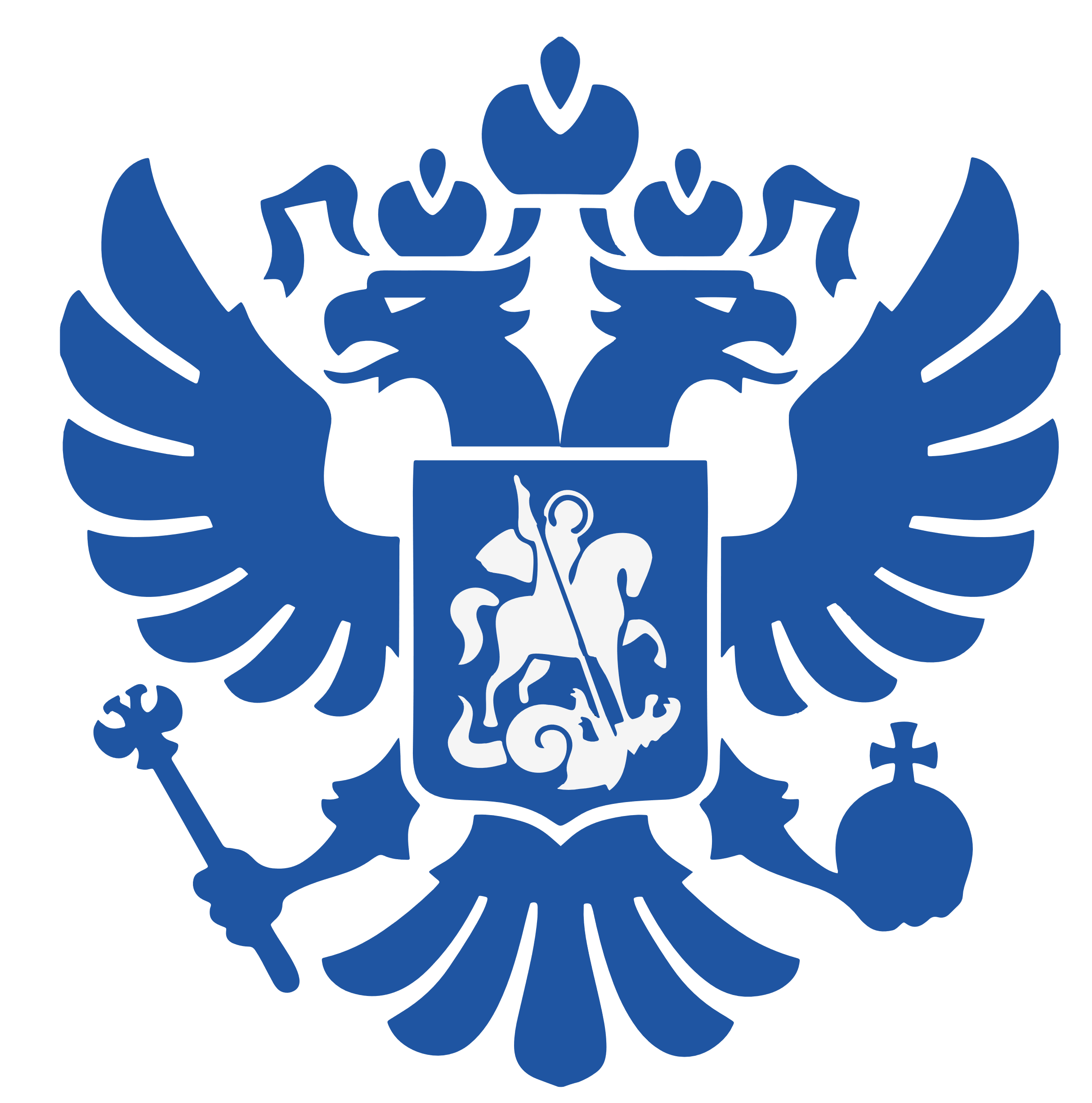 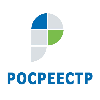 89
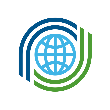 РЕГИОНАЛЬНЫЕ ЦЕНТРЫ КОМПЕТЕНЦИЙ:
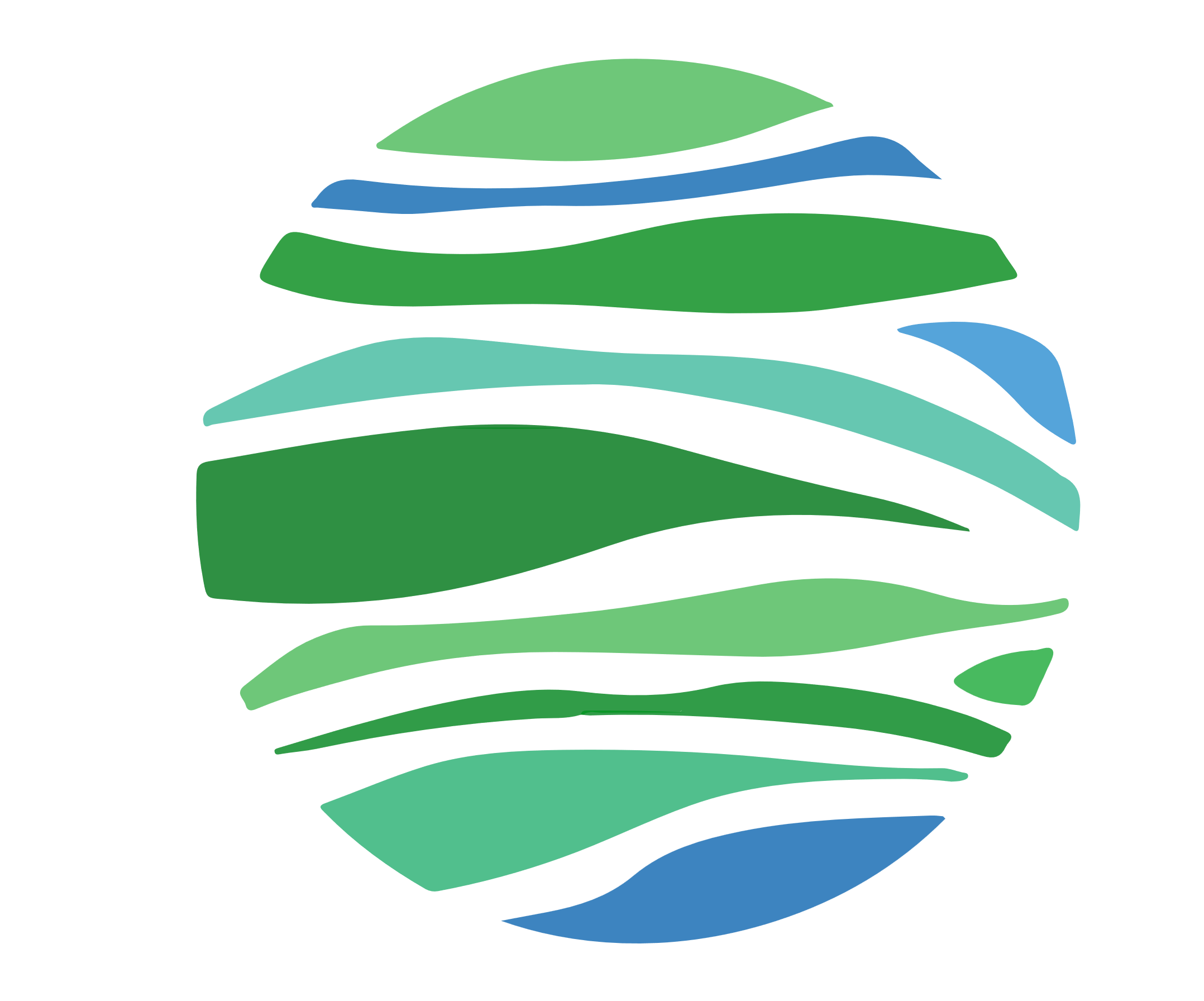 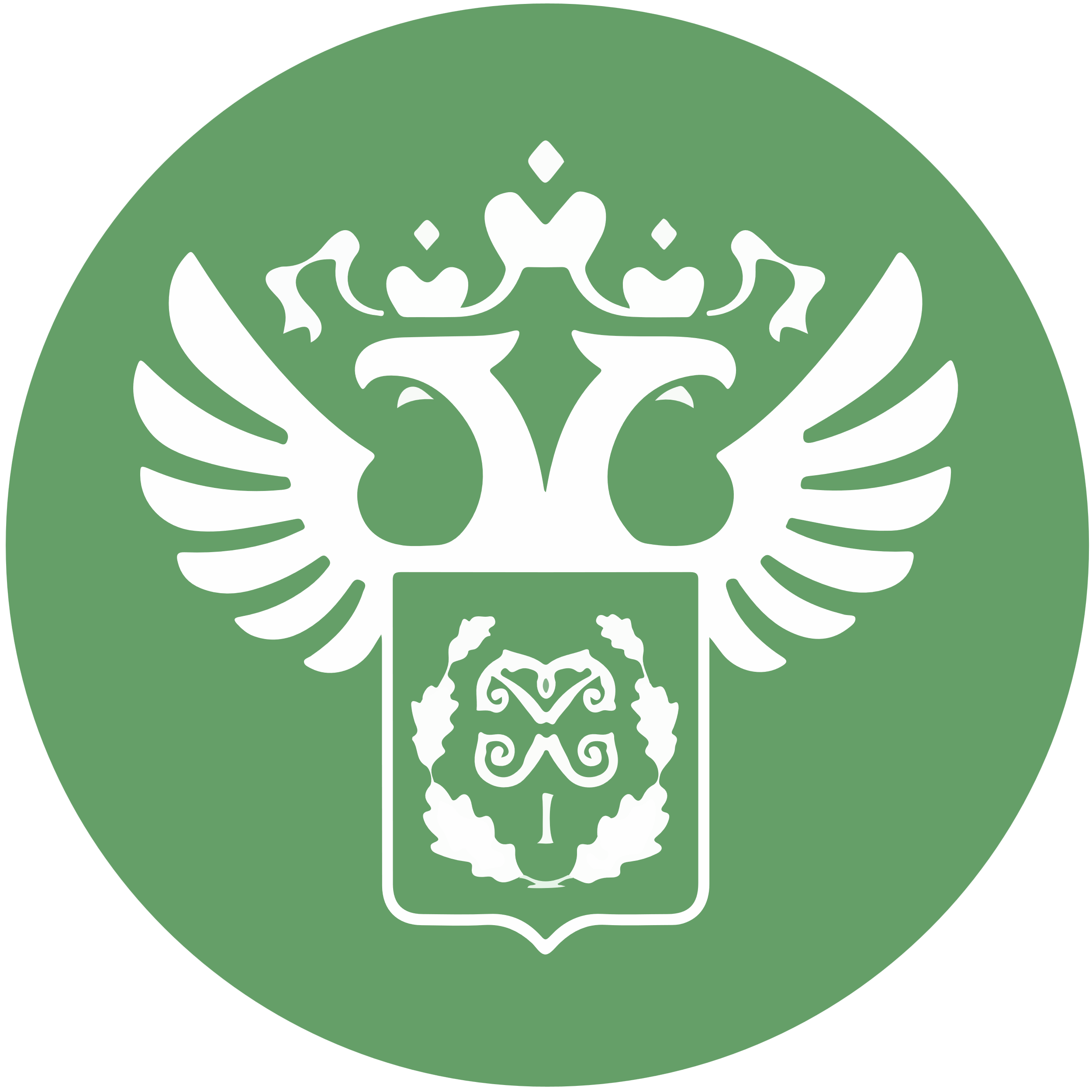 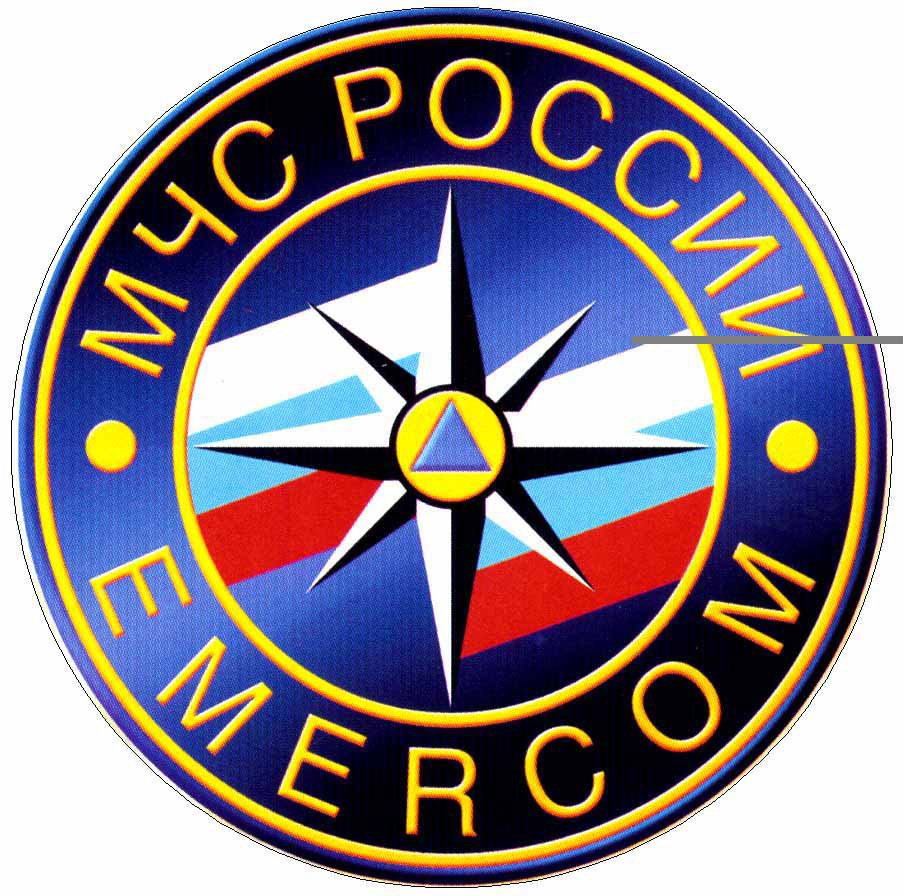 + зарубежные спутники
+ внешние источники данных
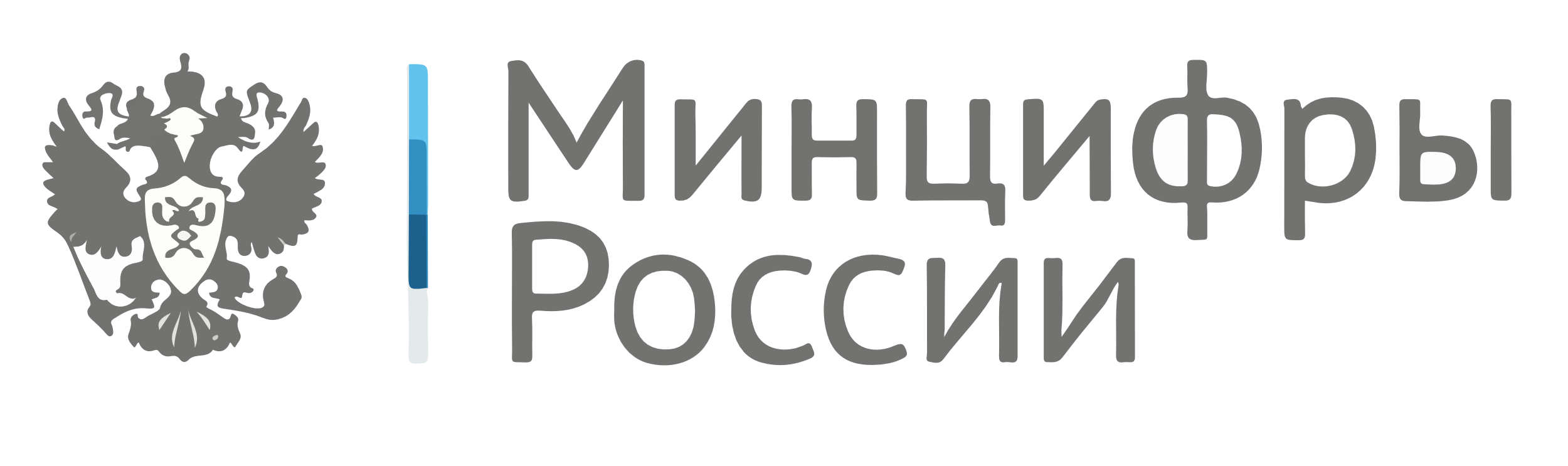 Профильные департаменты
Департаменты цифровизации
Отраслевые департаменты
РЕГИОНОВ РФ
+ бизнес и граждане
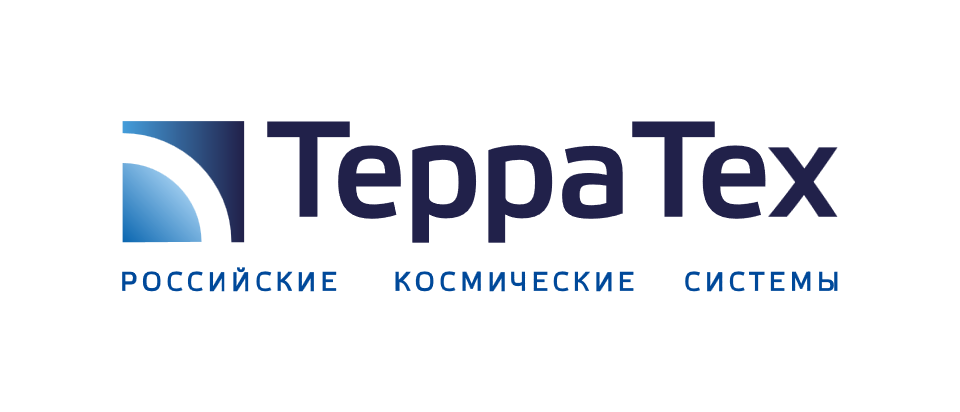 3
Развитие проекта «Цифровая Земля - Сервисы»
Проект «Цифровая Земля – сервисы» реализуется АО «Терра Тех» по заказу 
Госкорпорации «Роскосмос» в рамках мероприятий Национальной программы «ЦИФРОВАЯ ЭКОНОМИКА РФ»
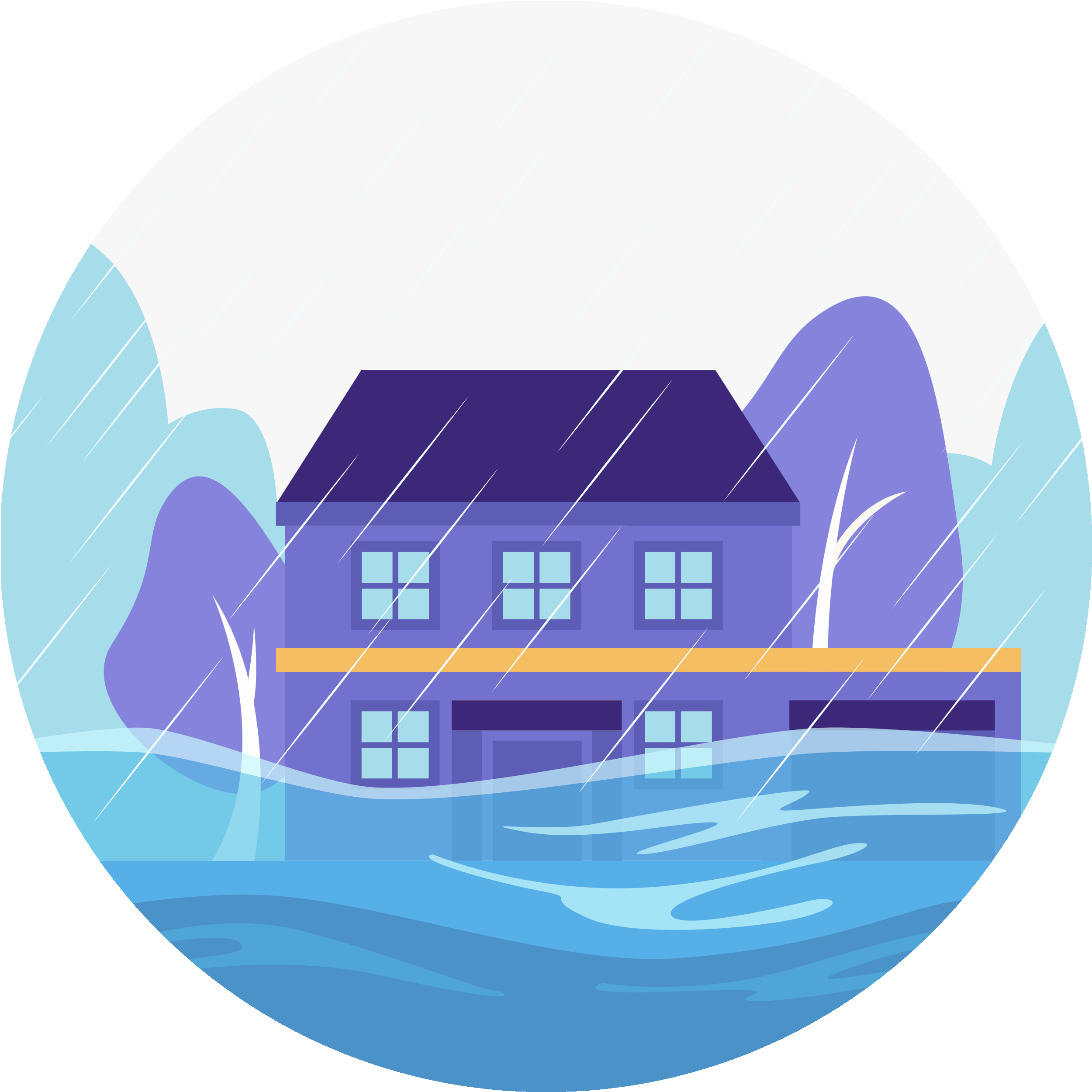 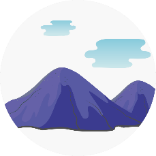 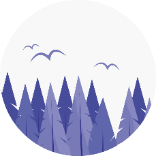 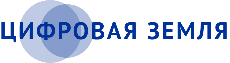 2017 – ИЮНЬ 2022
АВГУСТ 2023 
2024-2025
ДЕЙСТВУЮЩИЕ СЕРВИСЫ
Чрезвычайные происшествия
Лес-контроль
Карьеры
Нарушенные земли
Сельхоз-мониторинг
Экомониторинг
Строй-контроль
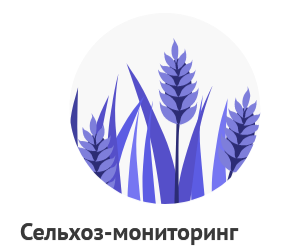 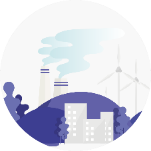 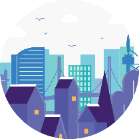 РАЗВИТИЕ ПЛАТФОРМЫ
МАСШТАБИРОВАНИЕ
РАЗРАБОТКА И ВНЕДРЕНИЕ
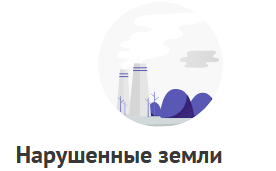 8
89
+72
Запуск продуктов для всех групп пользователей
РЕГИОНОВ РФ
РЕГИОНА РФ
₽
ИЮЛЬ 2022 – ИЮЛЬ 2023
ИНФОПРОДУКТОВ
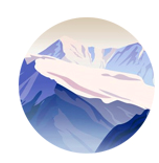 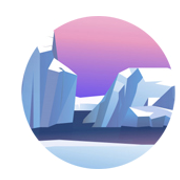 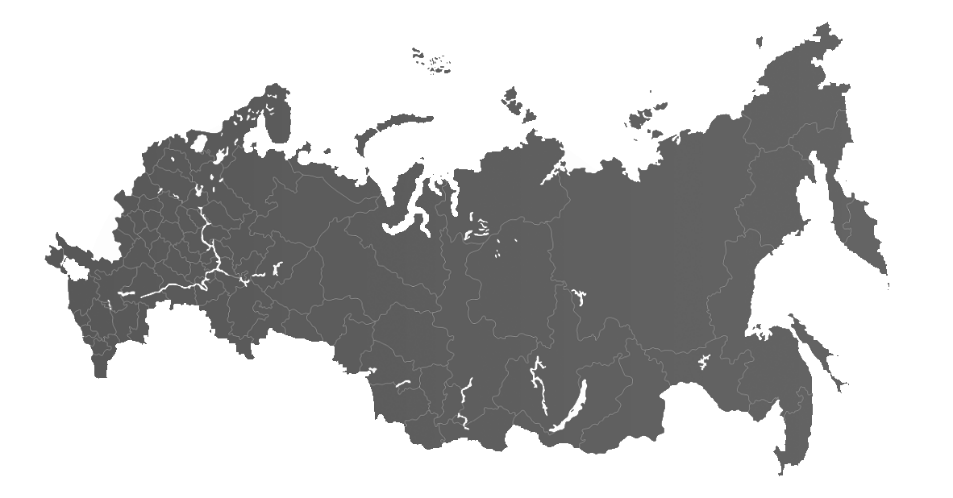 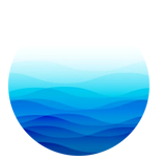 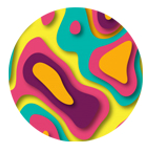 Внедрение данных РЛС 
в геосистему
Разработка новых сервисов
Выборочное расширение состава предоставляемых продуктов
Передача данных по API
Исследование пределов ИИ
Разработка архитектуры
Стандартизация задач
Разработка 7 сервисов
Тестирование 27 продуктов
Формирование требований к ЦОД
Адаптация алгоритмов ИИ под регионы
Переход к заявкам от регионов
Проектирование новых сервисов
12
РЕГИОНОВ РФ
22
Нефтегаз
Водные ресурсы
Арктические сервисы
Экзогенные процессы
ИНФОПРОДУКТА
4
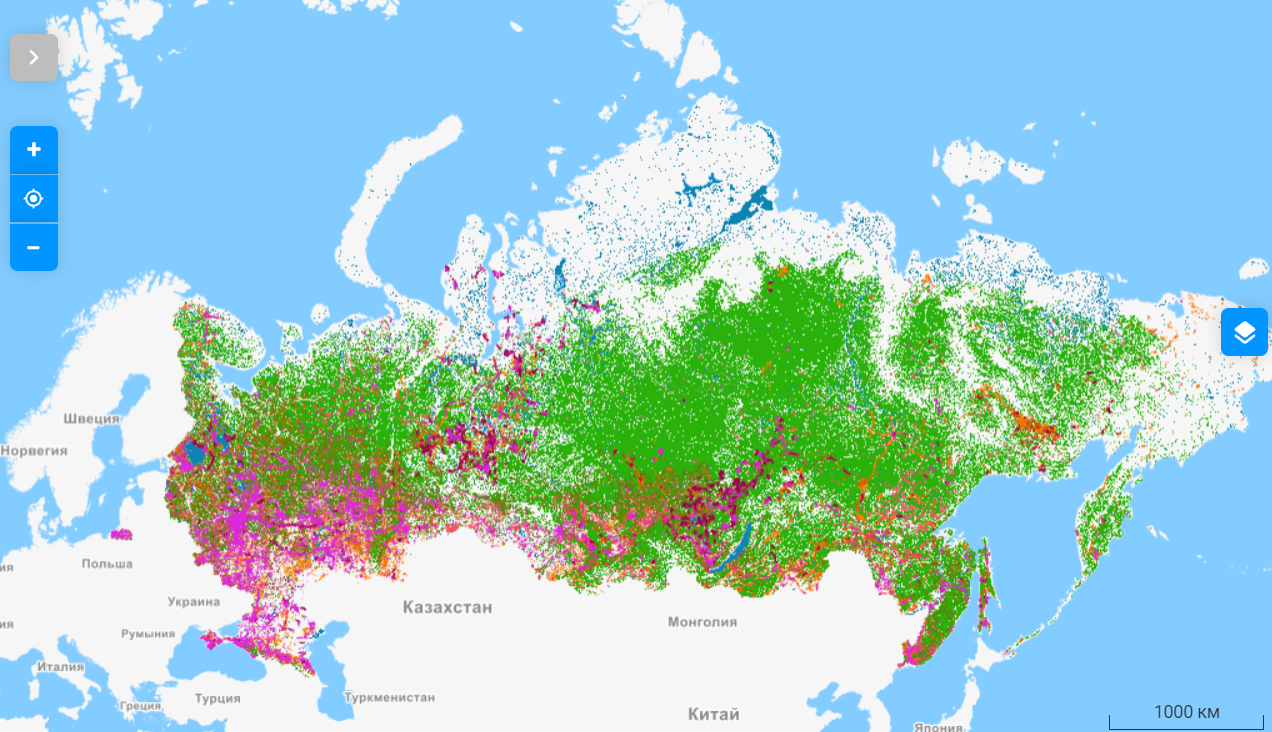 Россия из космоса: флагман нейросетевых геотехнологий
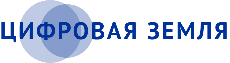 «Цифровая Земля» – флагманская ДЗЗ-практика в стране, проект всероссийского мониторинга состояния природных объектов и ведения хозяйственной деятельности на них с помощью космических снимков и нейросетевых алгоритмов
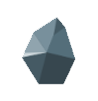 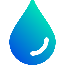 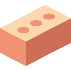 70 млн
кв. км
100+
2000+
5000+
89
4
зарегистрированных пользователей
обученных  нейросетей
обработанных заказов
регионов
отрасли
вся площадь России обработана 
3-4 раза
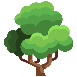 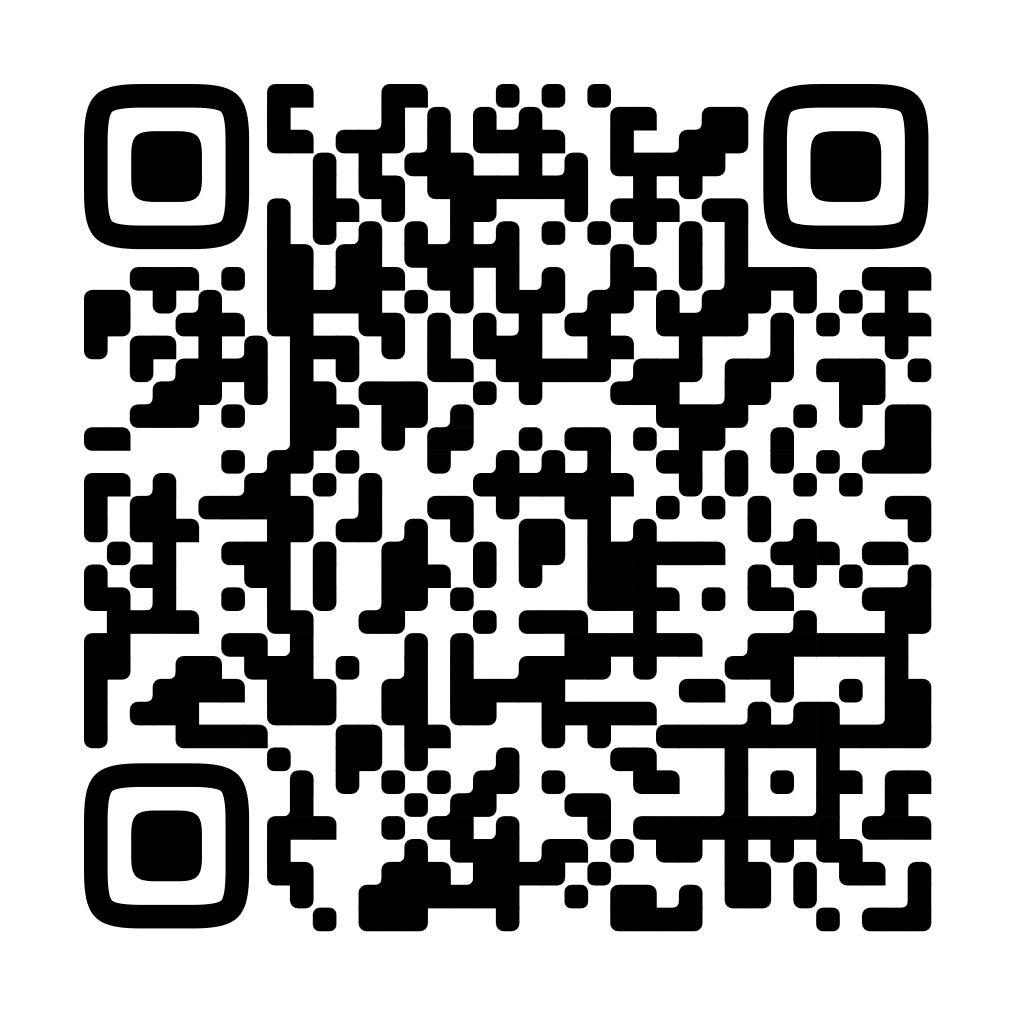 ПРИРОДНЫЕ ОБЪЕКТЫ:
береговые линии крупных водоемов
фактическая граница леса 
участки ветровалов и гарей
ХОЗЯЙСТВЕННАЯ АКТИВНОСТЬ:
стройки
вырубки
карьеры
https://dgearth.ru/
5
Сервис «Чрезвычайные ситуации»
Оперативный мониторинг затоплений
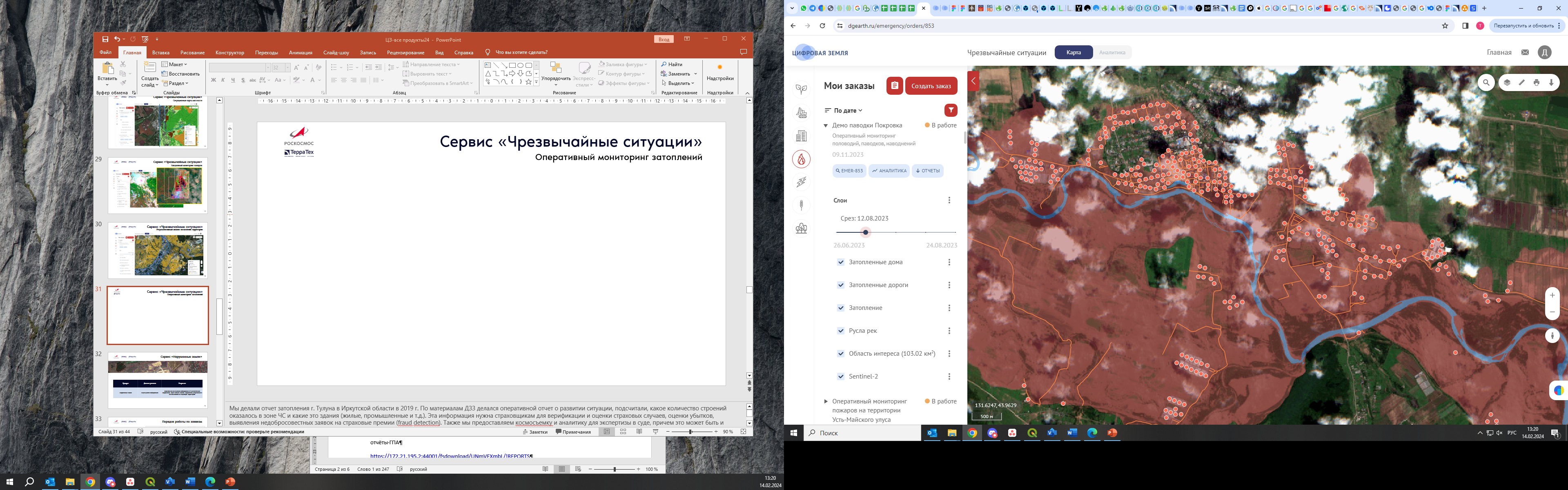 6
[Speaker Notes: Мы делали отчет затопления г. Тулуна в Иркутской области в 2019 г. По материалам ДЗЗ делался оперативной отчет о развитии ситуации, подсчитали, какое количество строений оказалось в зоне ЧС и какие это здания (жилые, промышленные и т.д.). Эта информация нужна страховщикам для верификации и оценки страховых случаев, оценки убытков, выявления недобросовестных заявок на страховые премии (fraud detection). Также мы предоставляем космосъемку и аналитику для экспертизы в суде, причем это может быть и страховщик и страхователь, у нас были такие случаи.]
Платформа «Цифровая Земля»
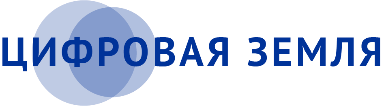 СТЕК ТЕХНОЛОГИЙ
Ubuntu 18.04 LTS, Cent OS
Docker
Nginx
Python 3, Go, JavaScript
Flask – фреймворк веб-приложений 
Серверная ОС с открытым кодом на базе ReactOS
RabbitMQ
Mapnik, GDAL
OpenLayers
PostgreSQL/PostGIS
MongoDB
PyTorch, Keras, TenzorFlow, TenzorRT
Scikit-image, scikit-learn, opencv
Микросервисная архитектура
Взаимодействие между модулями по REST API в формате JSON
Система очередей с приоритизацией и распределением задач
Набор удобных API для встраивания готовых продуктов в сторонние системы пользователей
Автоматическая загрузка данных ДЗЗ из разнообразных источников
Разноуровневые пользователи
Оповещения и алерты
Управление проектами внутри системы
IaaS: комплексная инфраструктура для обработки данных и обучения ИИ
7
Активность РОИВ по использованию ДЗЗ продуктов «Цифровой Земли»
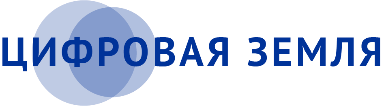 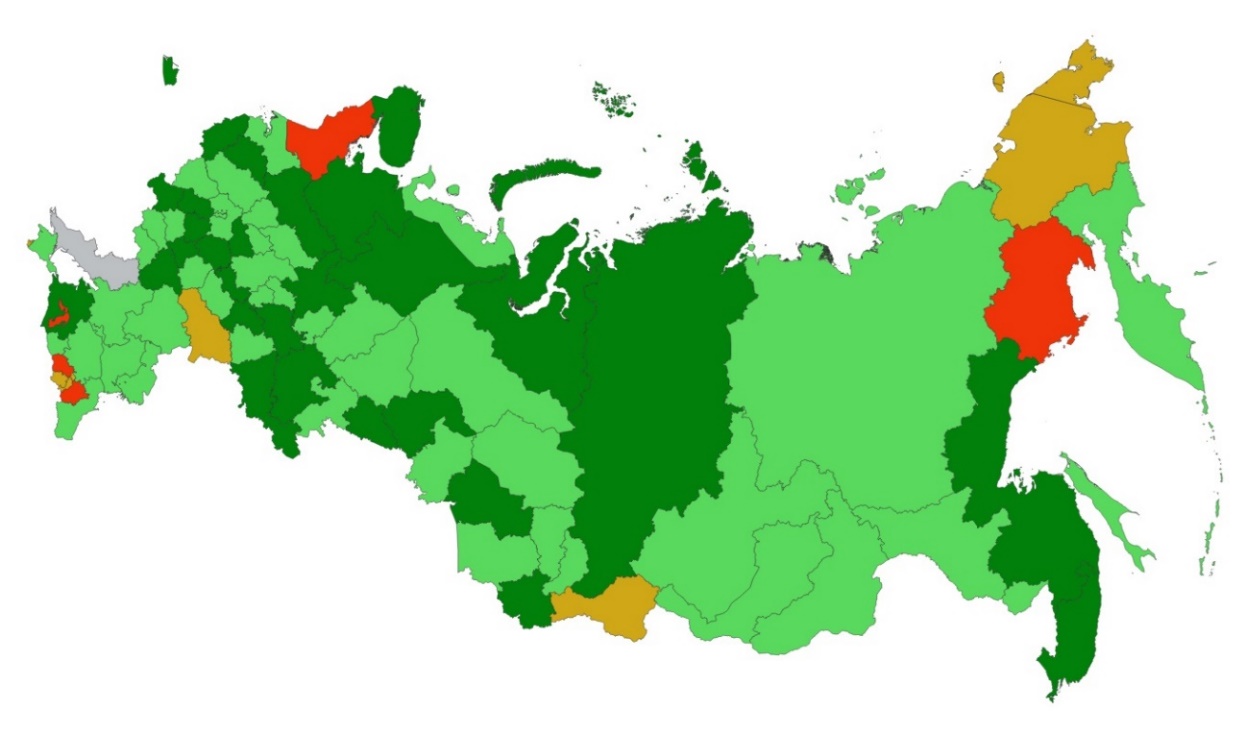 ПРОДУКТ «РЕГИОН»: АВТОМАТИЧЕСКИЙ
www.dgearth.ru
Формируется автоматически на весь регион с фиксированной периодичностью
БЕСПЛАТНО
ПРОДУКТ «ТЕРРИТОРИЯ»: ЗАКАЗНОЙ
Формируется по заказам пользователей на указанную ими территорию
ЧАСТИЧНО БЕСПЛАТНО
низкая активность
средняя активность
Активность использования РОИВ 
платформы «Цифровая Земля» 
(по состоянию на июнь 2024)
ПРОДУКТ «ОБЪЕКТ»: ЗАКАЗНОЙ
высокая активность
максимальная активность
Формируется по заказам пользователей на указанный ими объект
ЧАСТИЧНО БЕСПЛАТНО
8
Текущее взаимодействие с ФОИВ
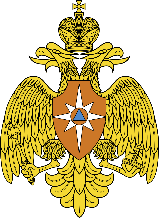 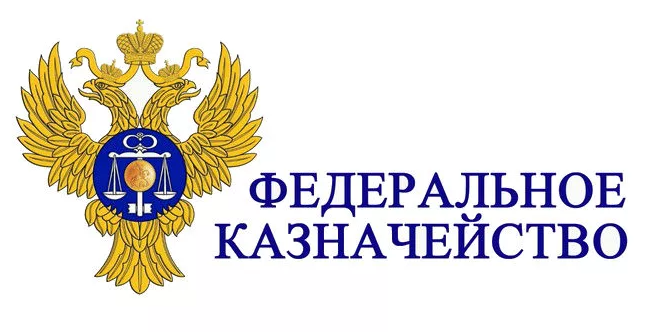 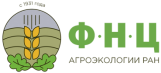 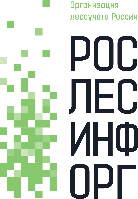 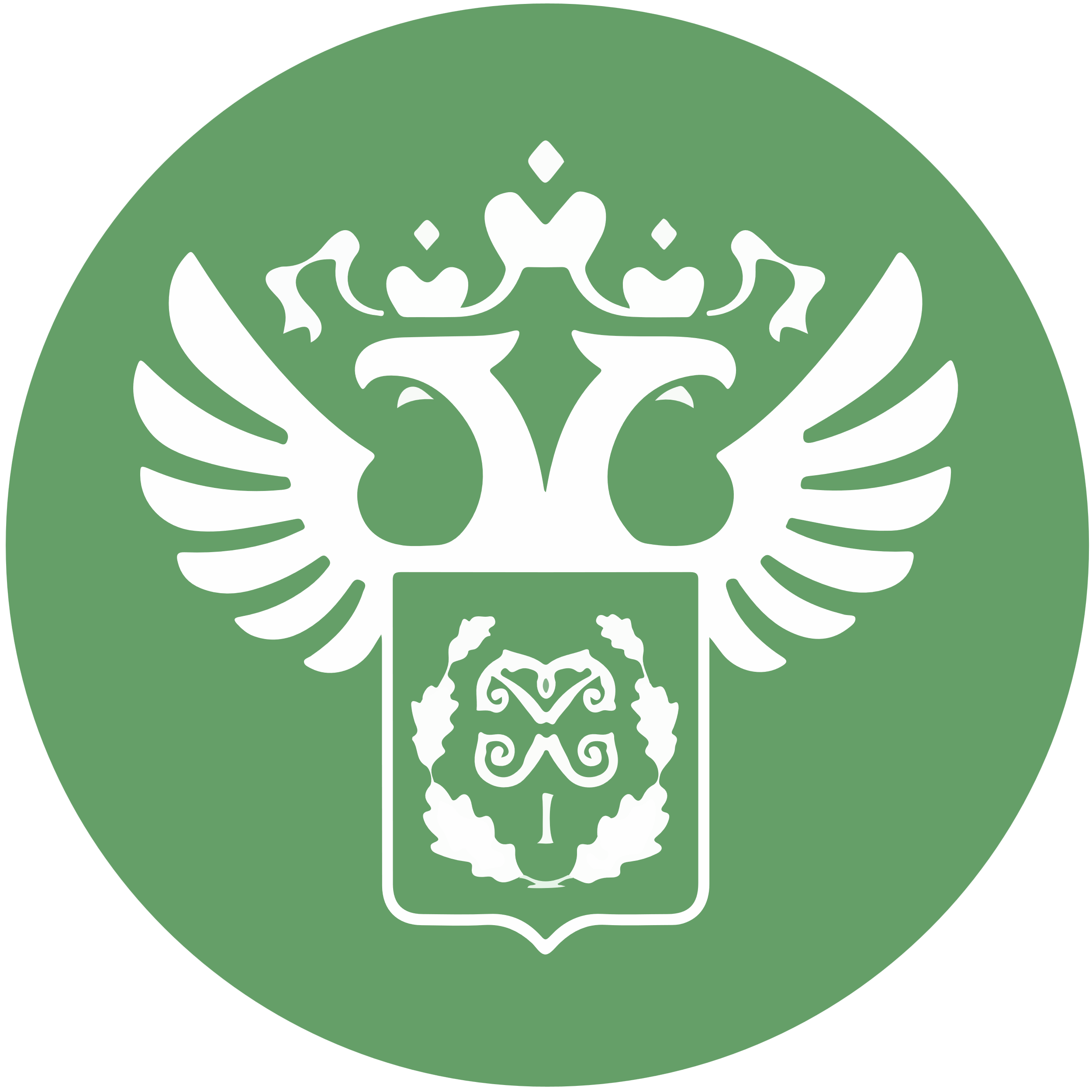 Федеральное агентство лесного хозяйства России (ФГБУ «Рослесинфорг»)
ФНЦ Агроэкологии РАН
Федеральное казначейство России
МЧС России
Эксперимент по непрерывному мониторингу лесного комплекса
Мониторинг пожаров и паводков на территории страны
Совместный проект по мониторингу опустынивания территорий РФ
Мониторинг объектов капитального строительства в рамках нацпроектов РФ
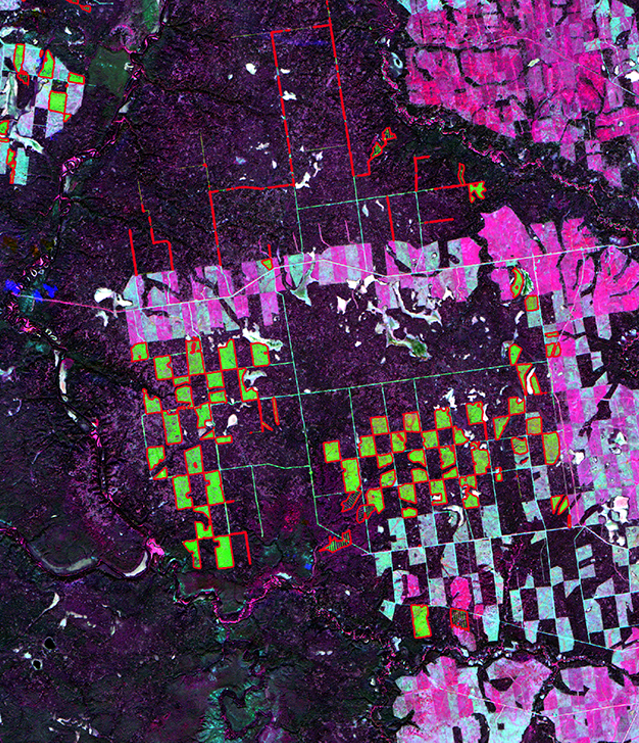 Лесничеств
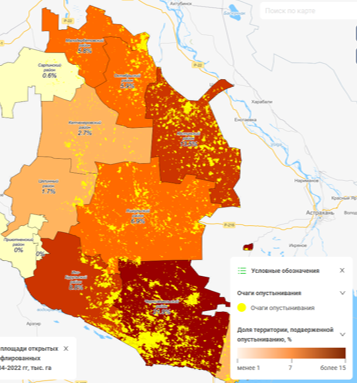 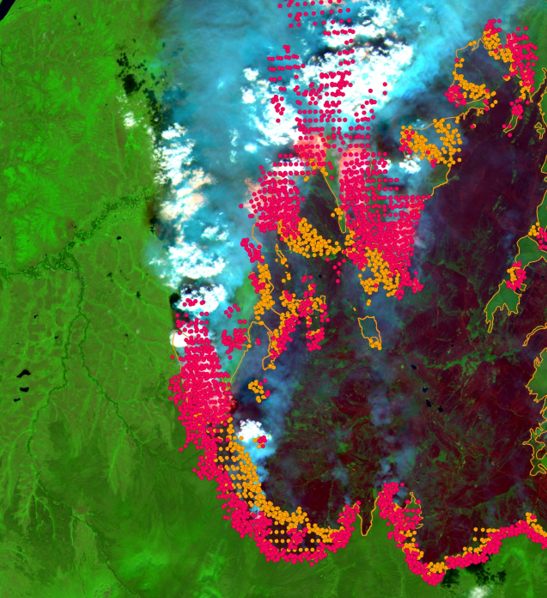 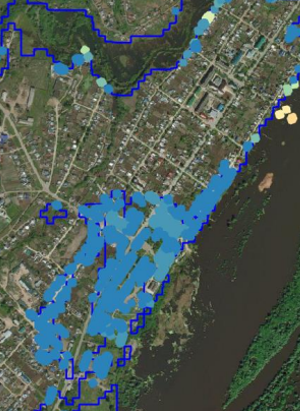 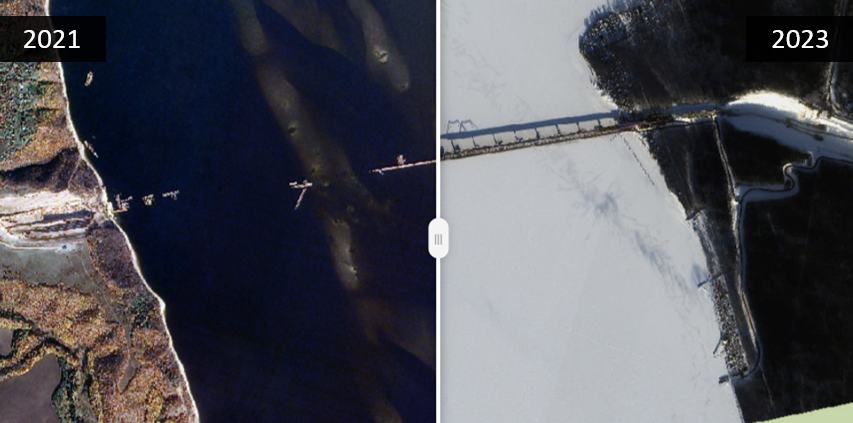 8
1 этап: 
май-ноябрь 2022 г.

2 этап: 
с июня 2023г. по н.в.
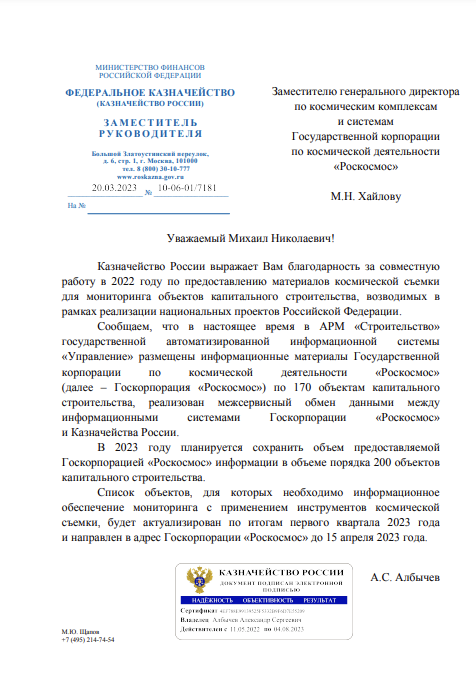 300+
ИИ на 70% быстрее и на 12% точнее человека выявляет рубки
объектов строительства
Сервис
API
API
Отчеты/API
9
Эффекты от использования
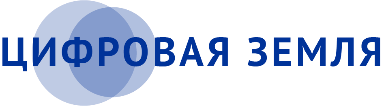 01
02
Комплексное информационно-аналитическое сопровождение контрольно-надзорной деятельности, ее автоматизация и цифровизация
Профилактика и пресечение правонарушений в сфере обращения с природными ресурсами и земельными активами, экологии
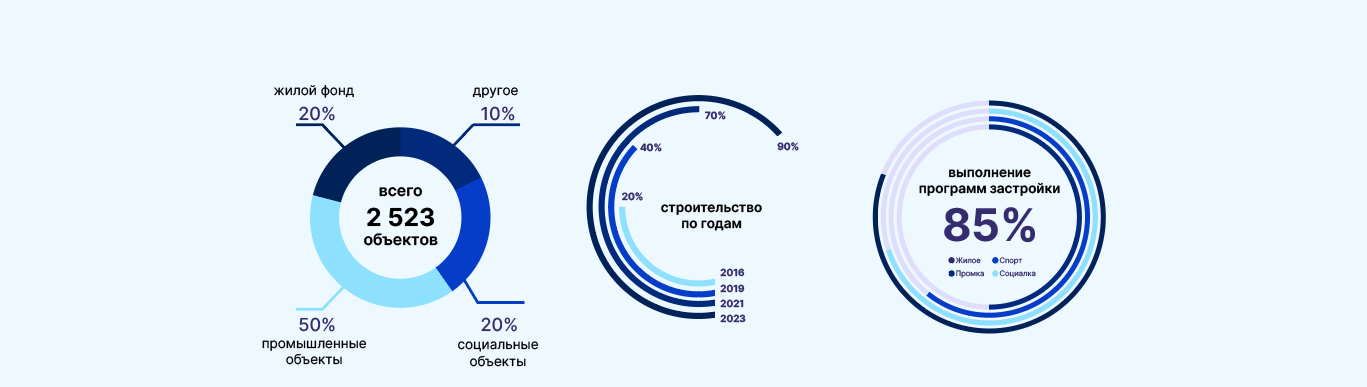 СТРОИТЕЛЬСТВО
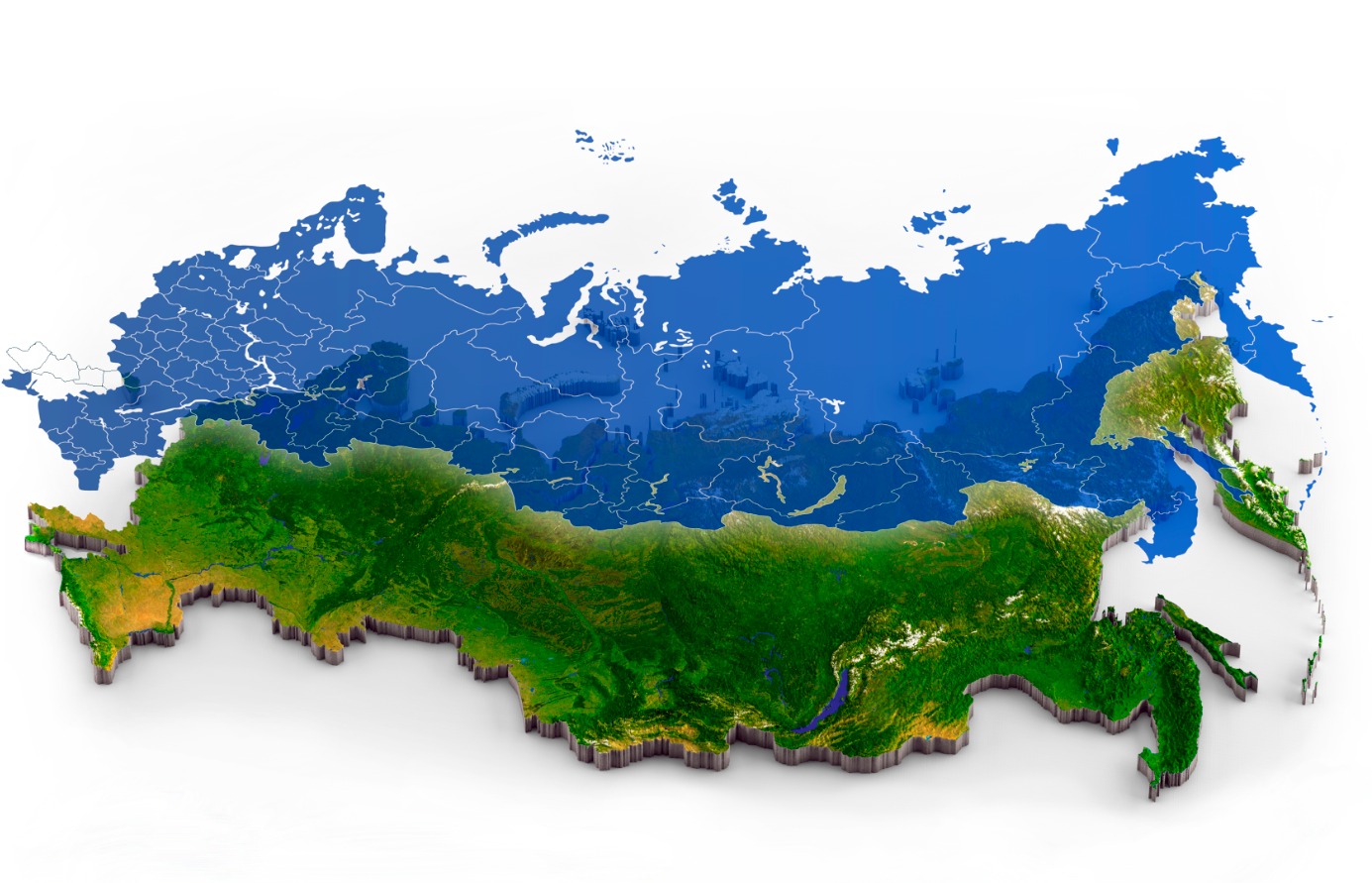 03
04
Пополнение регионального бюджета за счет штрафов и сборов
Упорядочивание и оптимизация мероприятий контроля и надзора
ЛЕС
АГРО
КАРЬЕРЫ
ЧС
НАРУШЕНИЯ
ЭКО
05
06
Улучшение экологической, социальной и экономической обстановки
Оптимизация деятельности органов власти на всех уровнях управления
07
08
Совершенствование планирования работ в отношении территориальных активов, территориального и инвестиционного развития региона
Принятие решений на основе данных и цифровизацию процессов
09
10
Повышение управляемости природных и техногенных процессов и явлений
Повышение уровня доверия между населением и Правительством региона
10
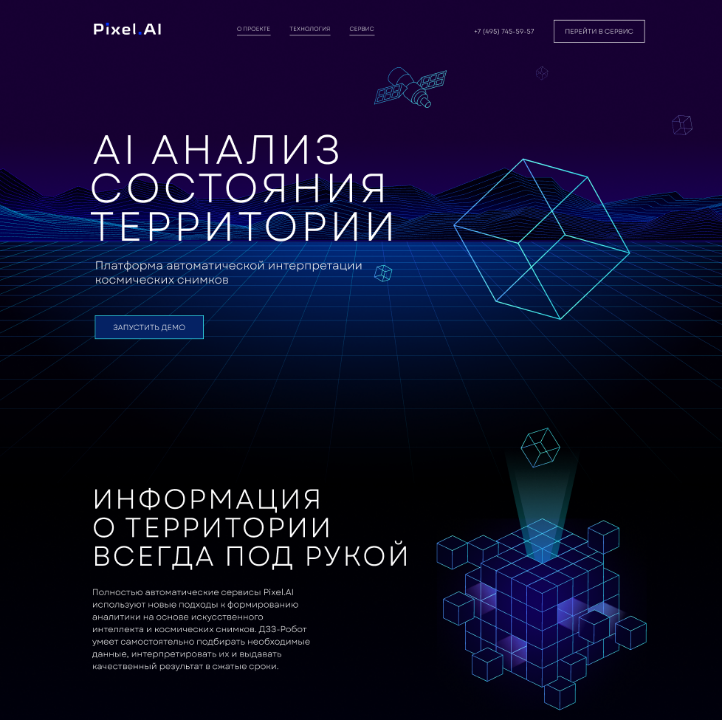 Pixel.AI: облачная геоаналитическая платформа
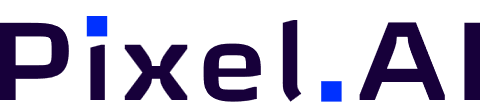 Полностью автоматические сервисы Pixel.AI используют новые подходы к формированию аналитики на основе искусственного интеллекта и космических снимков для конечных пользователей :
быстрая обработка по запросу
не требует специальных геознаний от пользователя
подходит для крупных или малых предприятий, физлиц
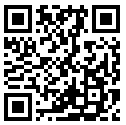 www.pixel-ai.terratech.ru
11
Конструктор продукта
Как работает платформ

Показать граф

И расказать про побдор снимков – снимки автоматически, строяттся срезы
Каждый обработывается
Вся цепочка сбора и анализа данных автоматическая
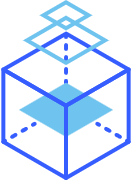 Автоматический поиск и скачивание снимков
Подготовка и анализ снимков (ИИ)
ГИС-анализ и склейка результатов
Автоматический отчет и публикация результатов
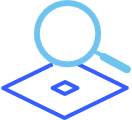 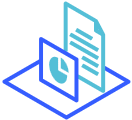 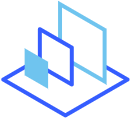 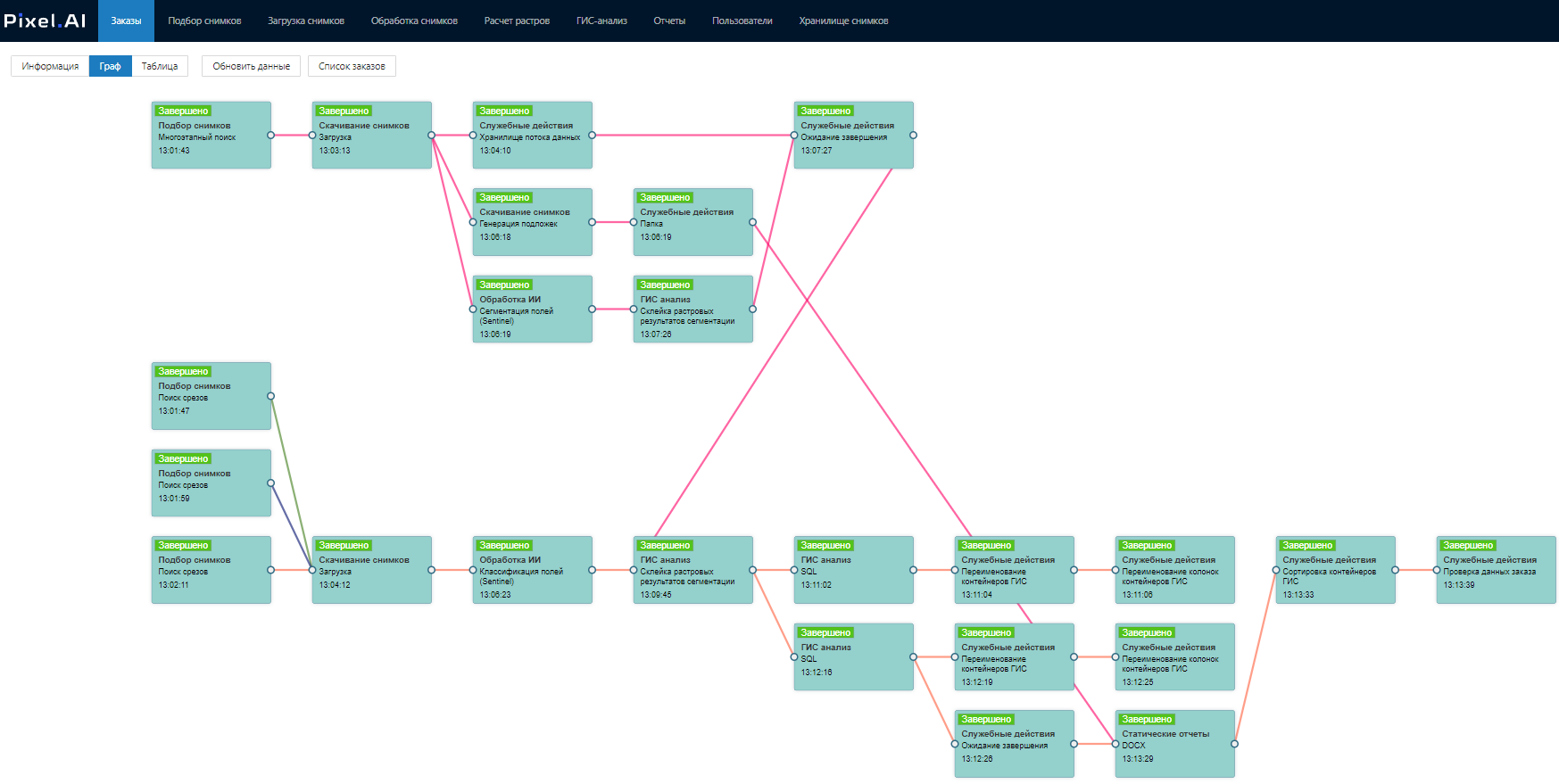 12
01
02
03
04
12
Pixel.AI: Развитие посевов
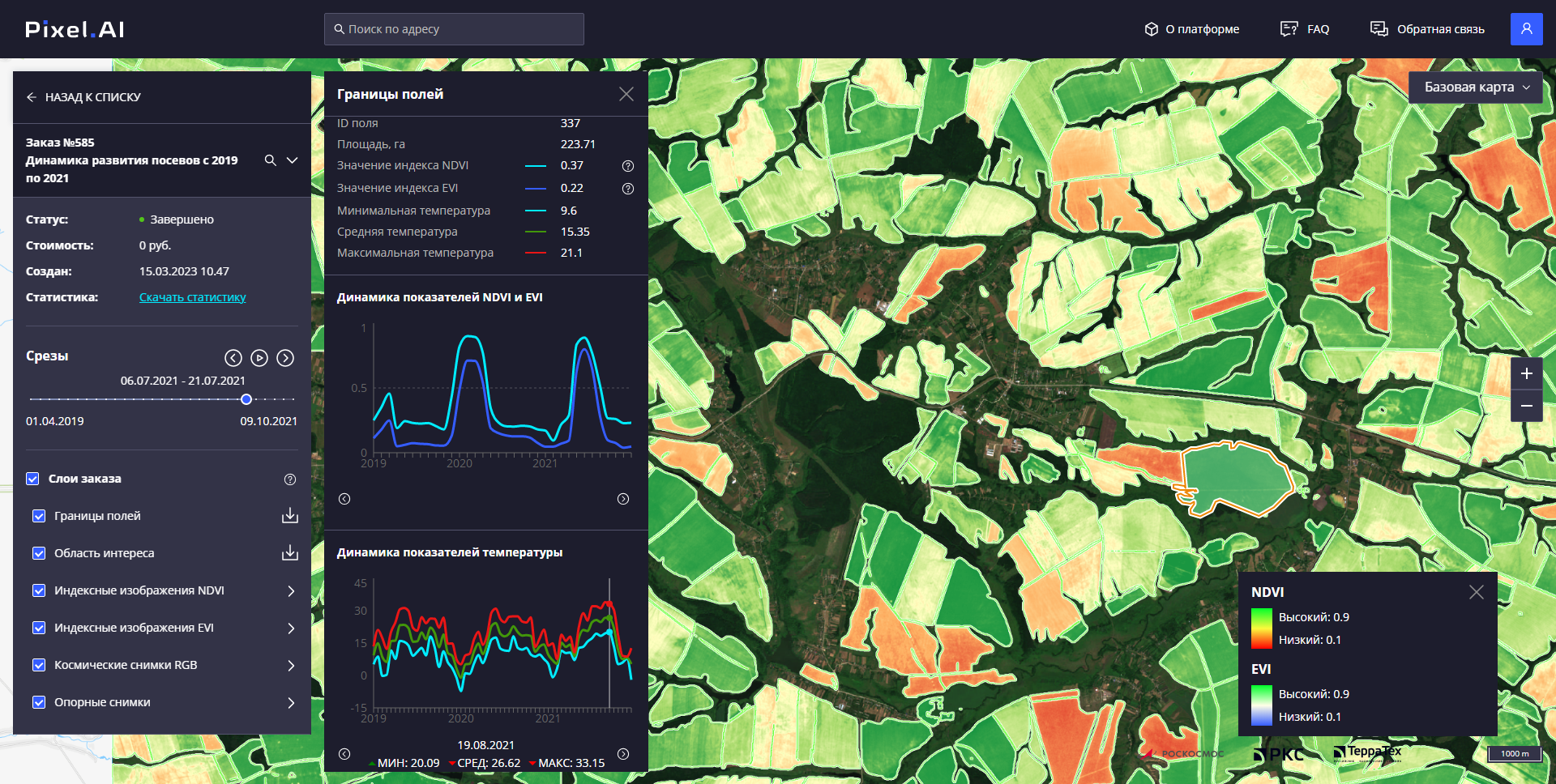 13
Цифровая трансформация экономики
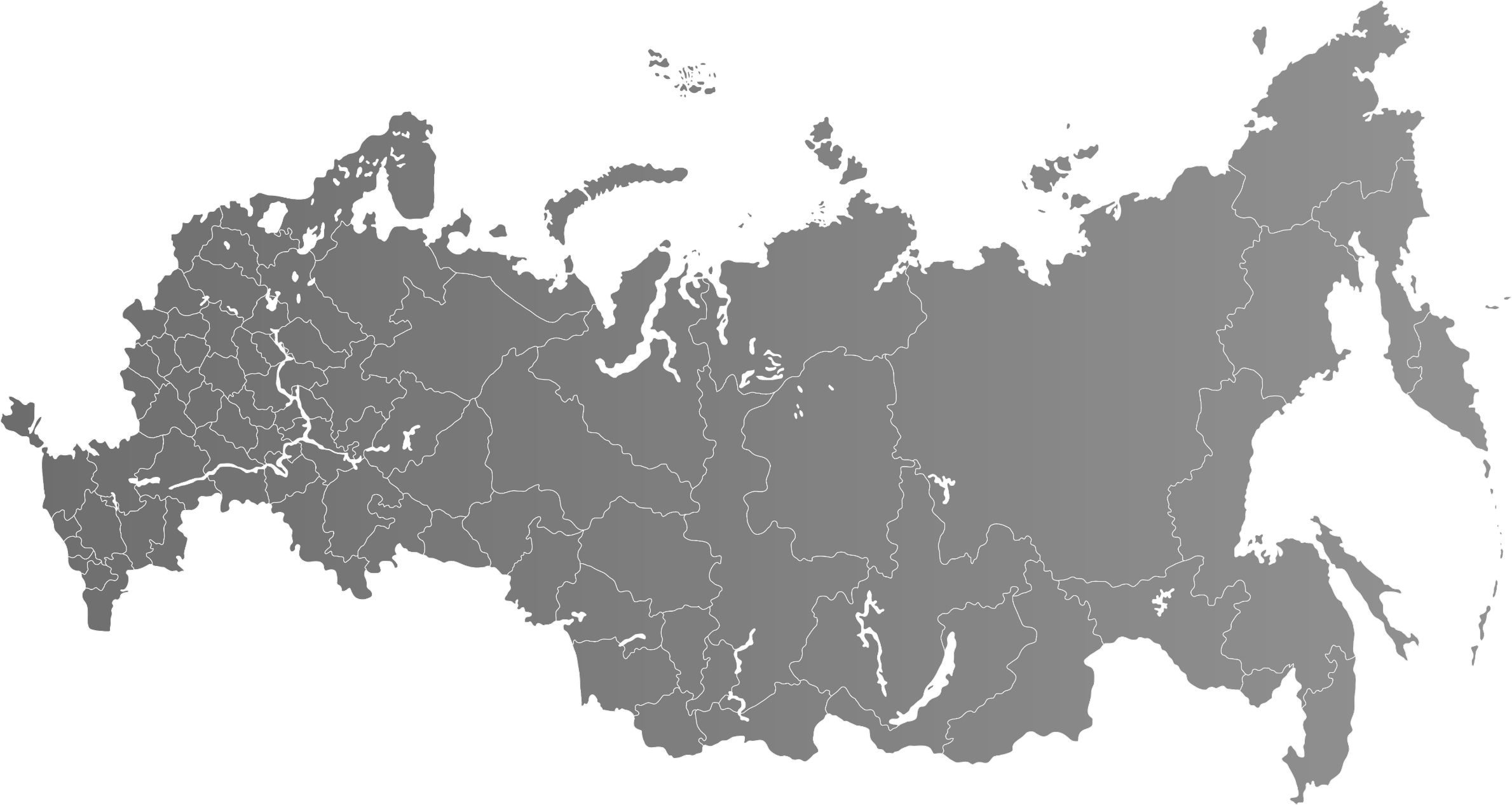 20-60%
ЦИФРОВАЯ МОДЕЛЬ ВСЕХ ОБЪЕКТОВ СТРАНЫ
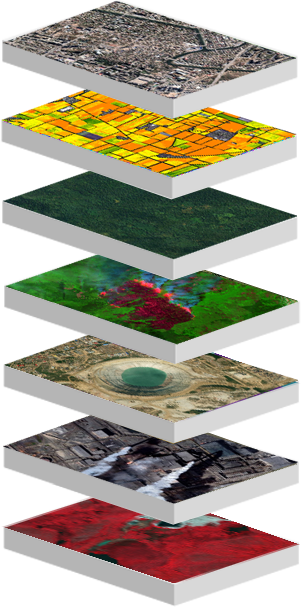 выявленных по космосу объектов находятся вне реестров*
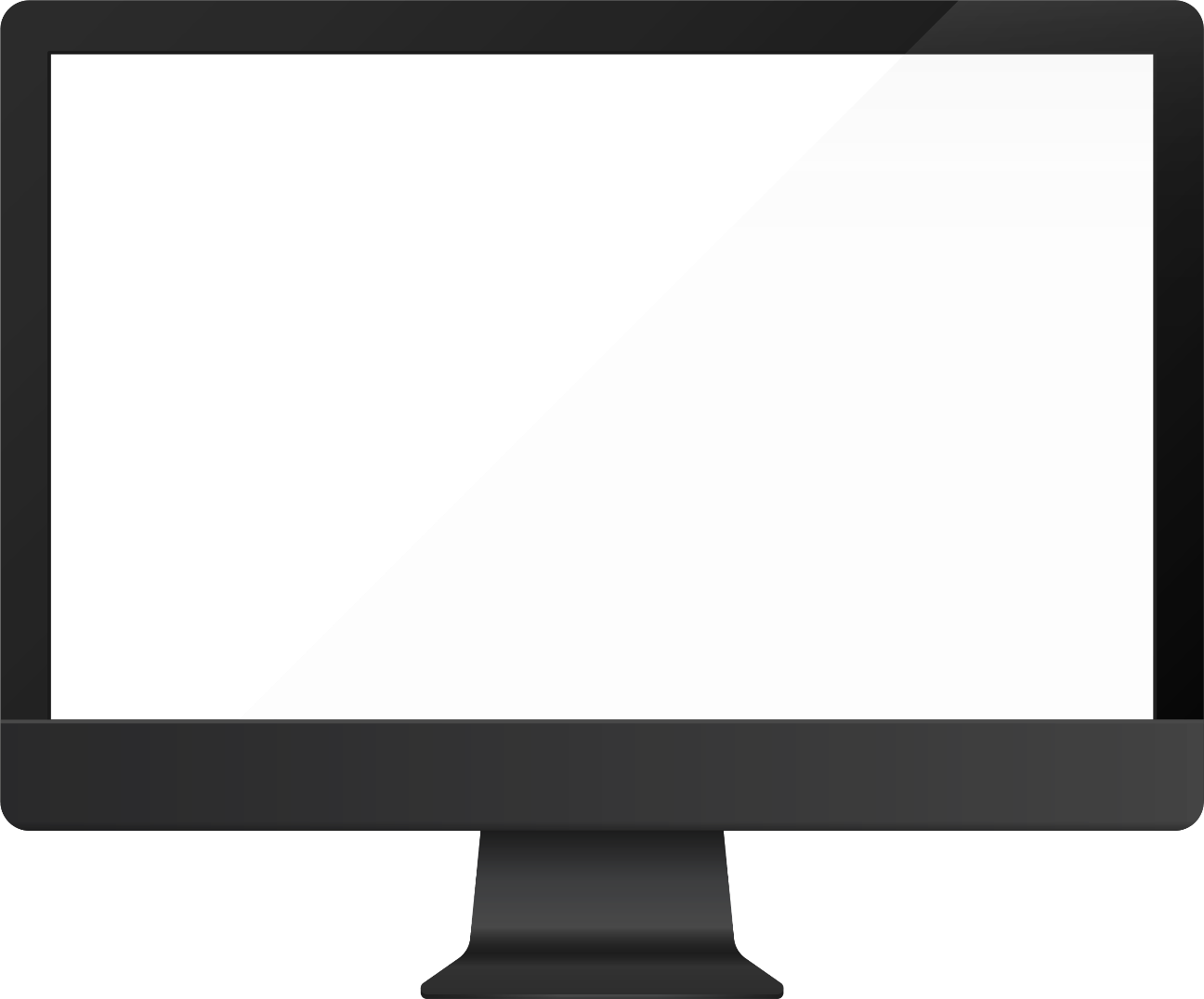 ИНФОРМАЦИОННАЯ СИСТЕМА 
«База данных отраслевых объектов и ведущейся хозяйственной деятельности»
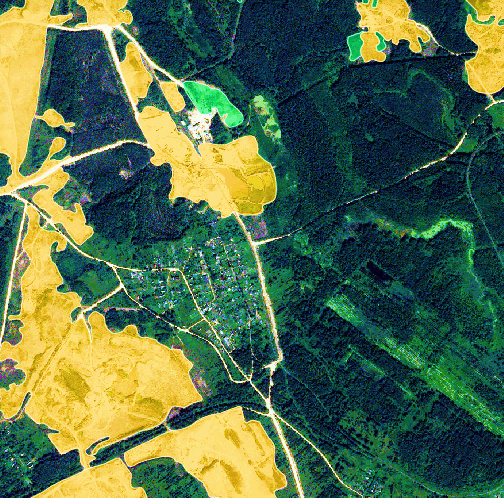 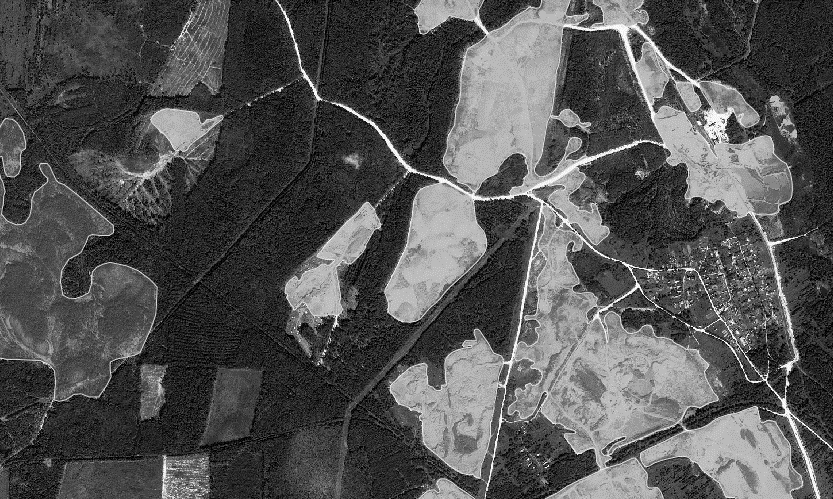 КАРЬЕРЫ В РЕГИОНЕ
!
78
лицензий в реестре
221
количество по съемке
КОСМИЧЕСКИЙ МОНИТОРИНГ АКТИВОВ
База данных состояния объектов (ДЗЗ)
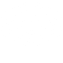 динамика состояния и изменения объектов (ретроспектива и текущее)
контрольно-надзорная деятельность
СЕРАЯ ЗОНА И ТЕНЕВАЯ ЭКОНОМИКА
земли
База данных электронных паспортов объектов
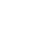 +
пространственно-временная атрибуция
договоры и прочая документация
отраслевая информация
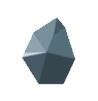 дополнительные источники сведений, включая сигналы граждан
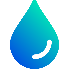 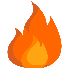 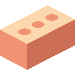 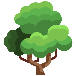 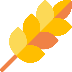 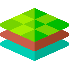 НЕОБХОДИМ ЭЛЕКТРОННЫЙ ПАСПОРТВСЕХ ОТРАСЛЕВЫХ АКТИВОВ!
Экономика данных РФ
14
стройка
*Экспертная оценка АО «Терра Тех» сформирована на основе реализации проекта «Цифровая Земля – Сервисы»
с/х
лес
ЧС
недра
зкология, ESG
Сервисы и продукты
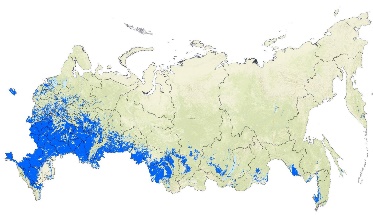 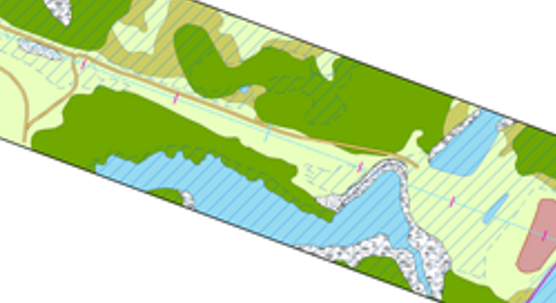 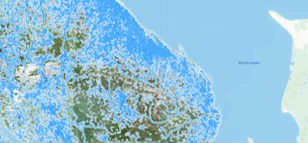 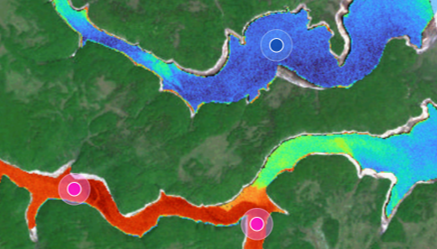 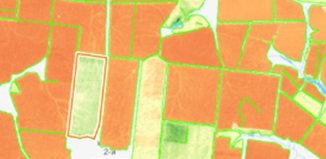 базовые
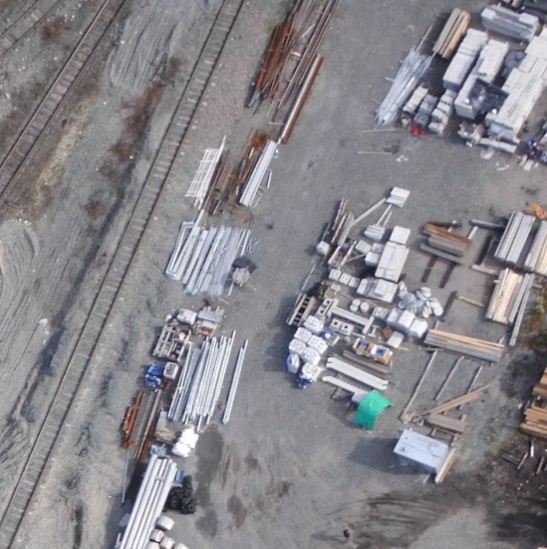 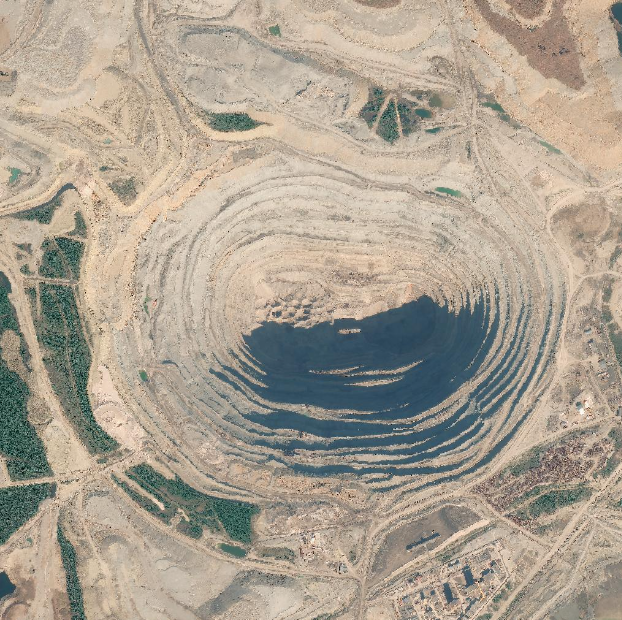 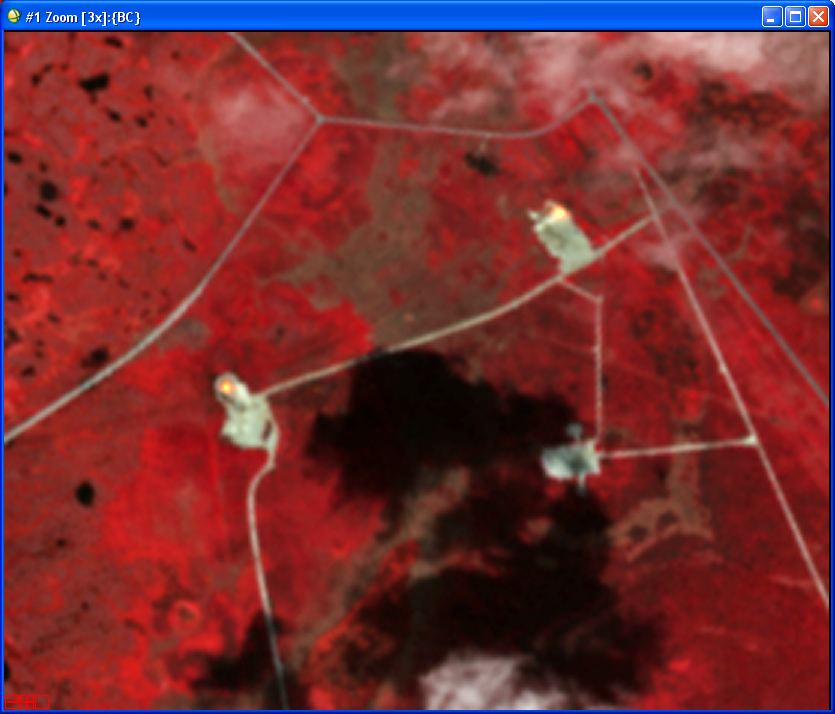 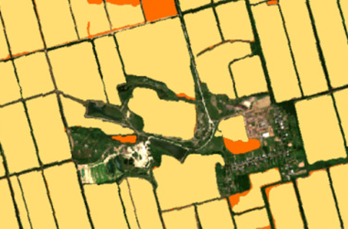 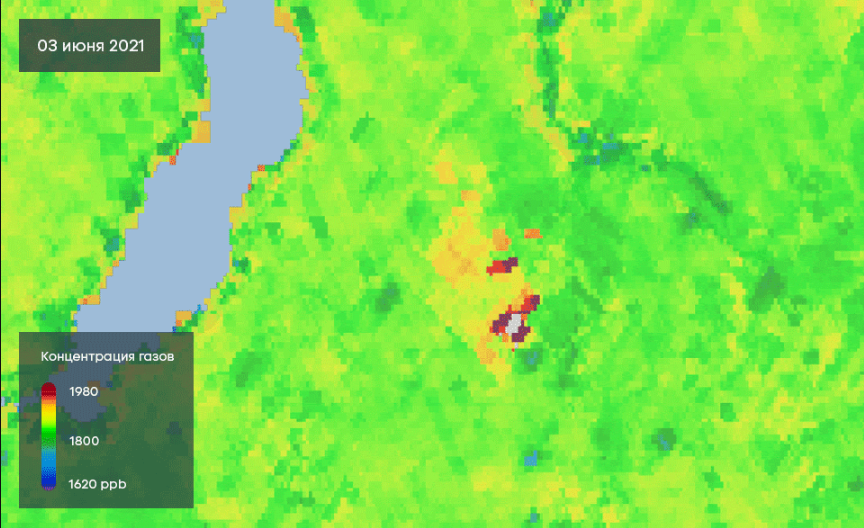 отраслевые
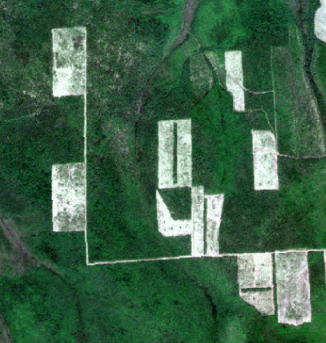 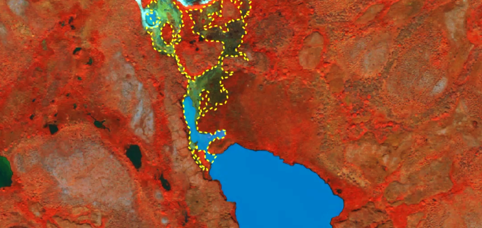 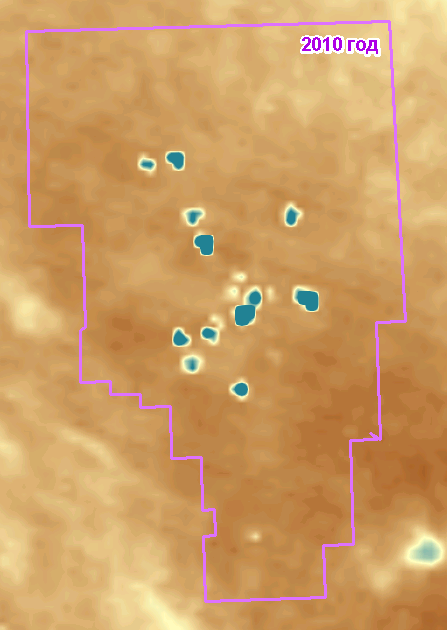 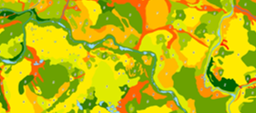 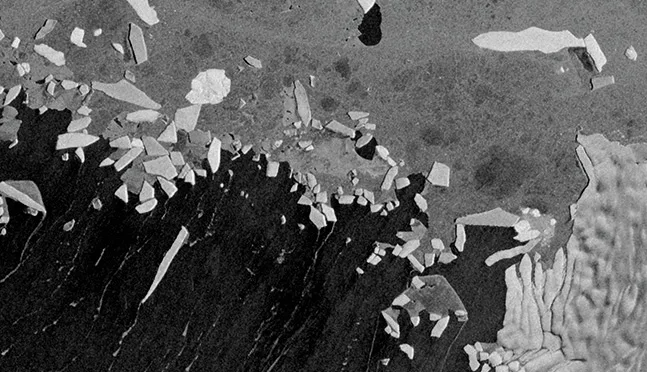 специальные
15
Новые рынки для геотехнологий
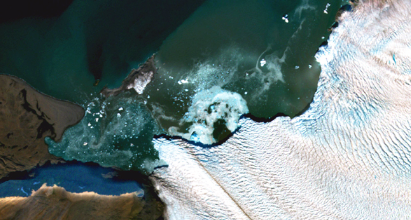 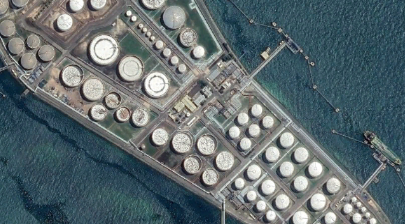 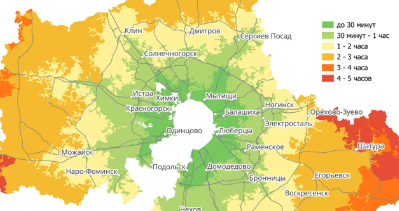 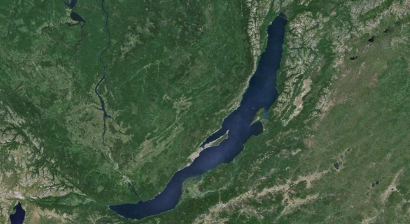 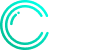 16
Мониторинг парниковых газов из космоса
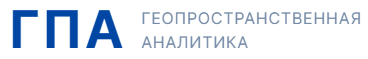 Расчет эмиссии углерода для разных типов земной поверхности и сравнение 
с официальными данными на примере Переславль-Залесского г. о. Ярославской области
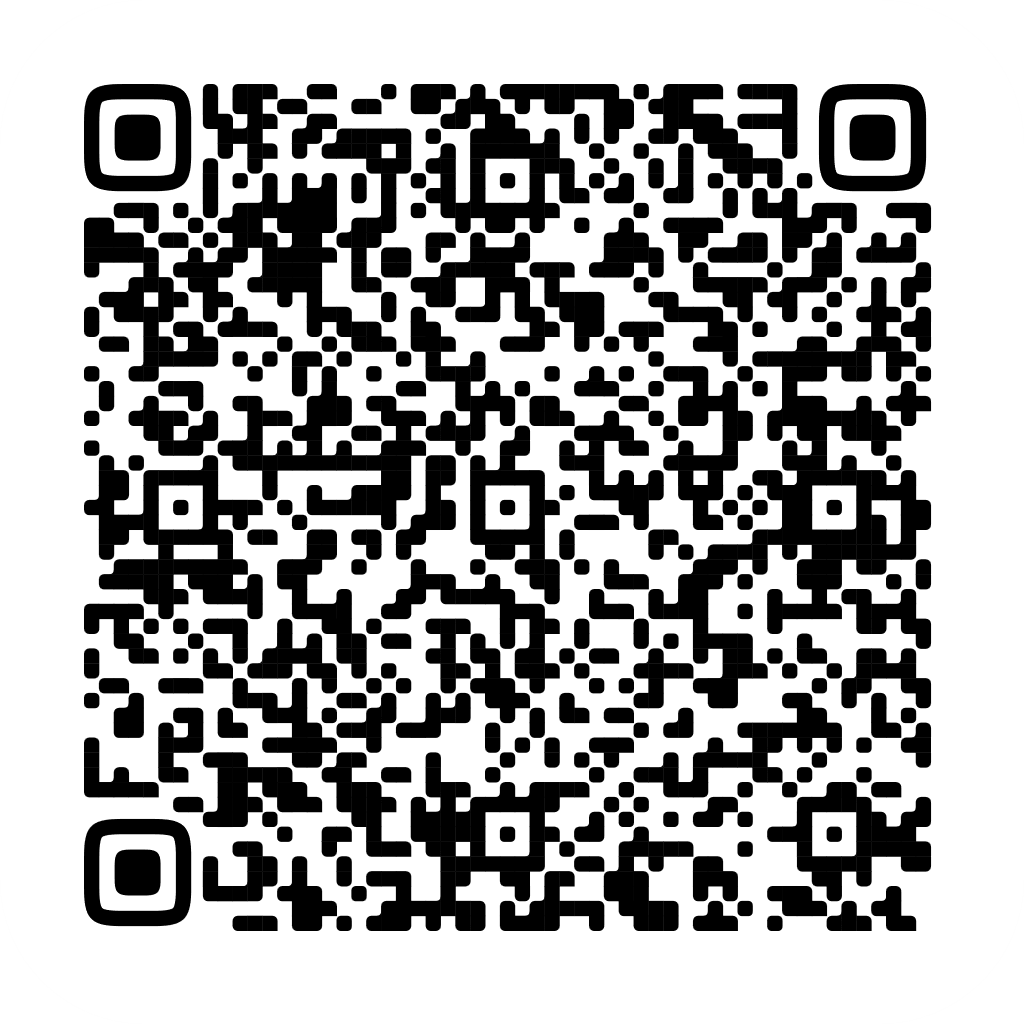 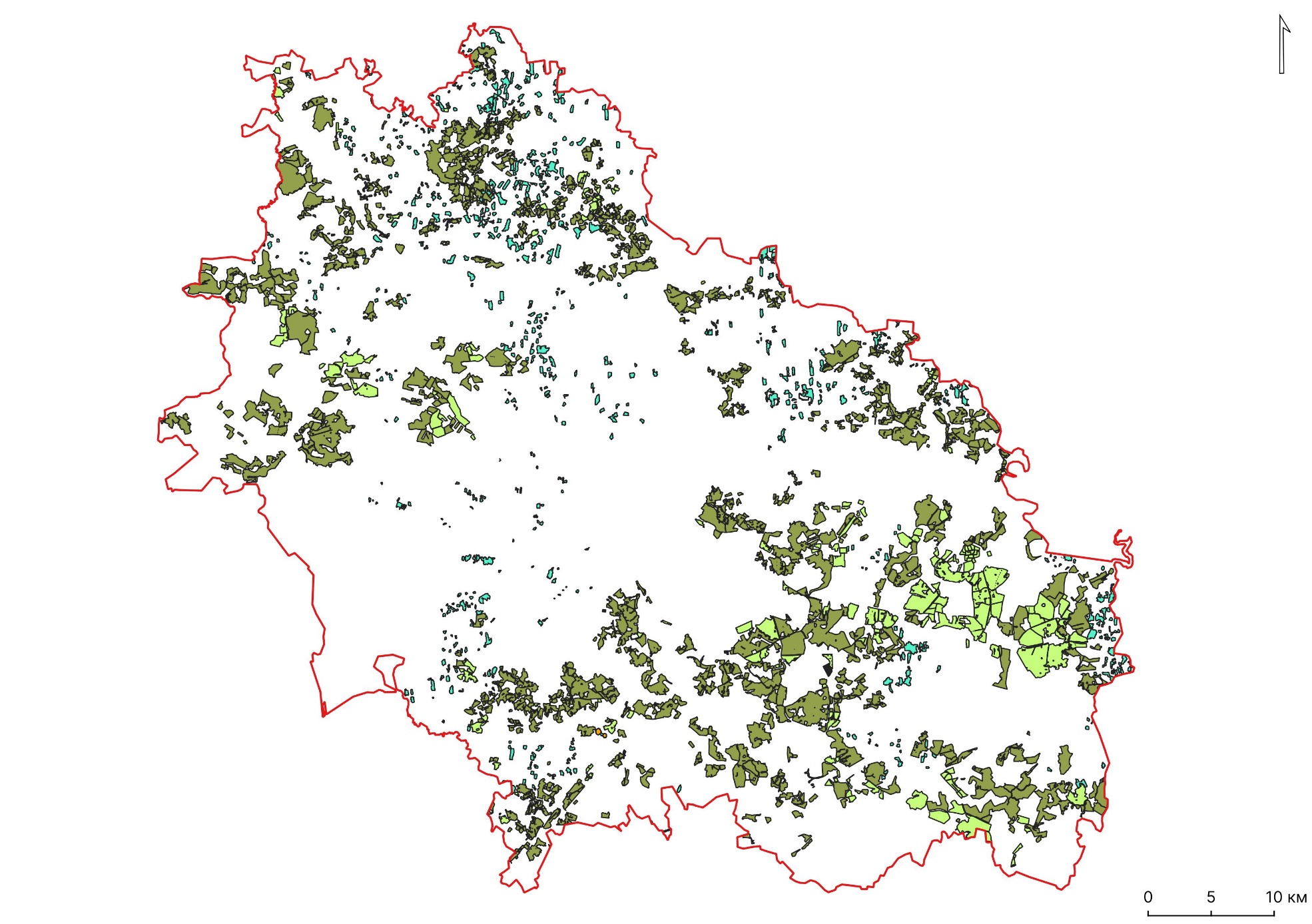 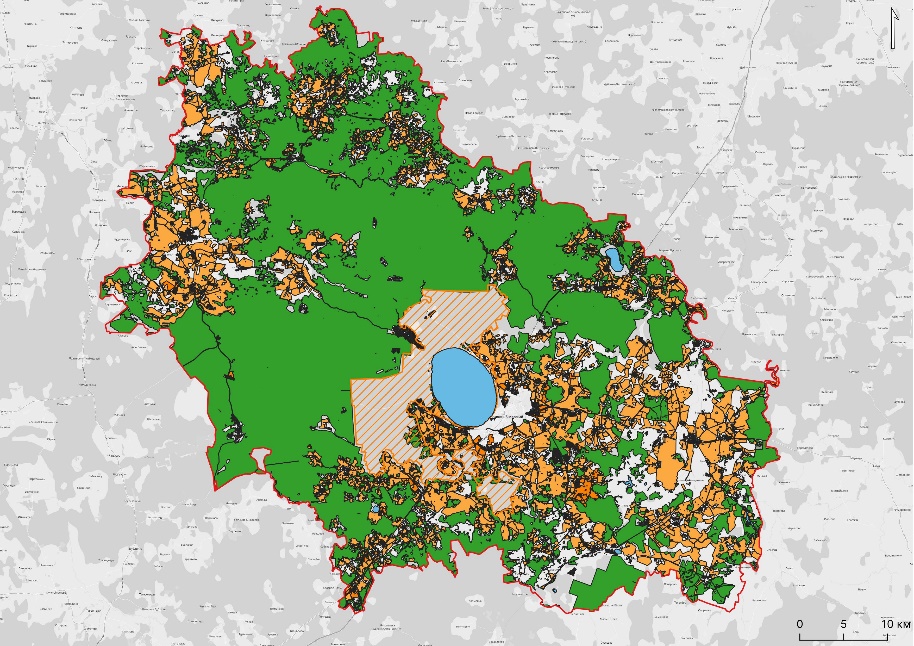 Типы земной поверхности по данным ДЗЗ
Пашни
Травянистая растительность
Поля, заросшие травянистой растительностью
Поля, заросшие лесной растительностью
Мелколиственные леса
Хвойные леса
Вырубки и ветровалы
Болота
Осушенные болота
Водоемы
Населенные пункты
Объекты дорожного строительства
Карьеры
Полигоны ТКО
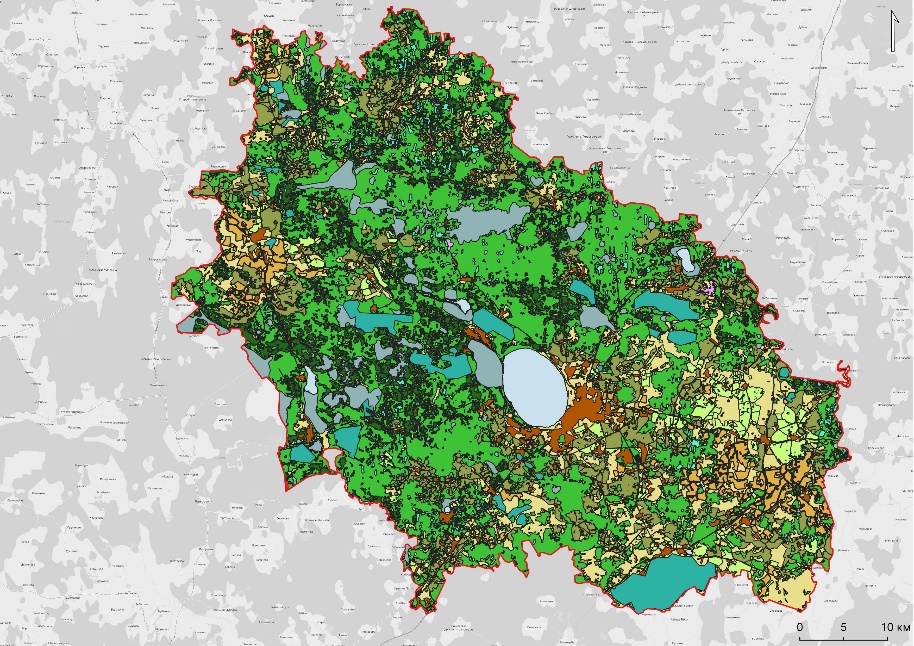 МАТРИЦА ПЕРЕХОДА ТИПОВ ЗЕМЛЕПОЛЬЗОВАНИЯ
Поля, заросшие травянистой растительностью
Поля, заросшие лесной растительностью
Вырубки и ветровалы, заросшие травянистой растительностью
Осушенные (бывш. естественные) болота с начавшейся торфоразработкой

Границы Переславского муниципального района
Категории земель Переславского МР
Земли лесного фонда
Земли населенных пунктов
Земли промышленности, энергетики, транспорта, связи и пр.
Земли сельскохозяйственного назначения
Земли водного фонда
ООПТ
17
Мониторинг парниковых газов из космоса
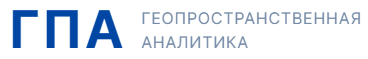 Расчет эмиссии углерода для разных типов земной поверхности и сравнение 
с официальными данными на примере Переславль-Залесского г. о. Ярославской области
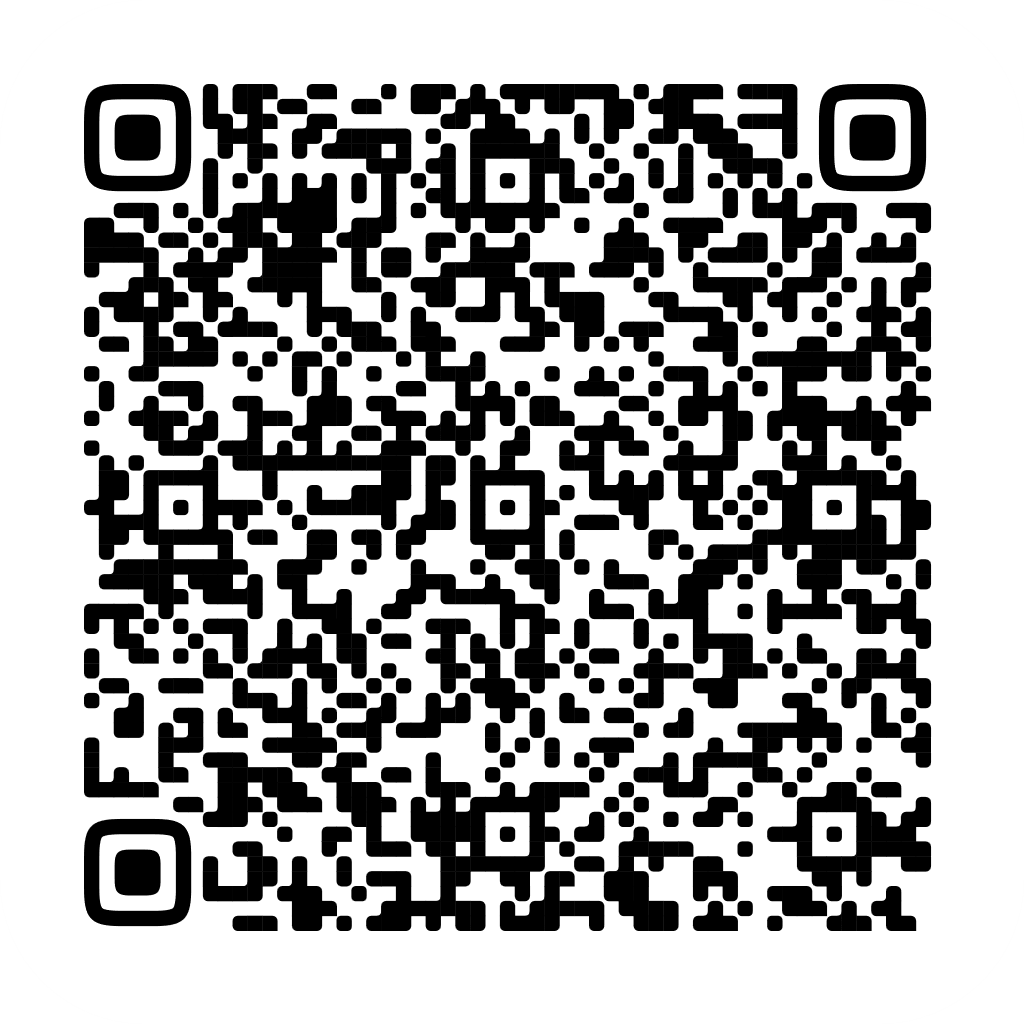 Типы земель по официальным данным
Земли сх назначения
Земли лесного фонда (кроме болот)
Болота
Осушенные болота
Земли водного фонда
Земли транспорта и пр.
Пашни
Травянистая растительность
Мелколиственные леса
Хвойные леса
Болота
Осушенные болота
Водоемы
Объекты дорожного хозяйства
Типы земель по данным ДЗЗ
18
Энциклопедия геоаналитики
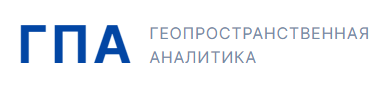 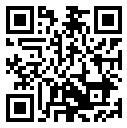 www.geonovosti.terratech.ru
ПОДПИСАТЬСЯ НА РАССЫЛКУ
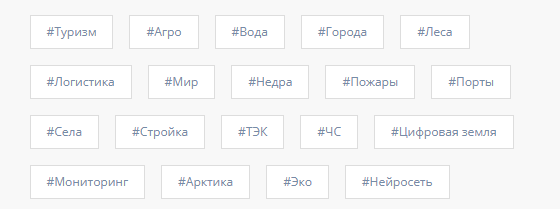 Объективные материалы по значимым общественно-экономическим процессам
Наглядная демонстрация прогрессивного развития страны
Формирование позитивного мышления в обществе, борьба с фейками
85
ОТЧЕТОВ-ИССЛЕДОВАНИЙ
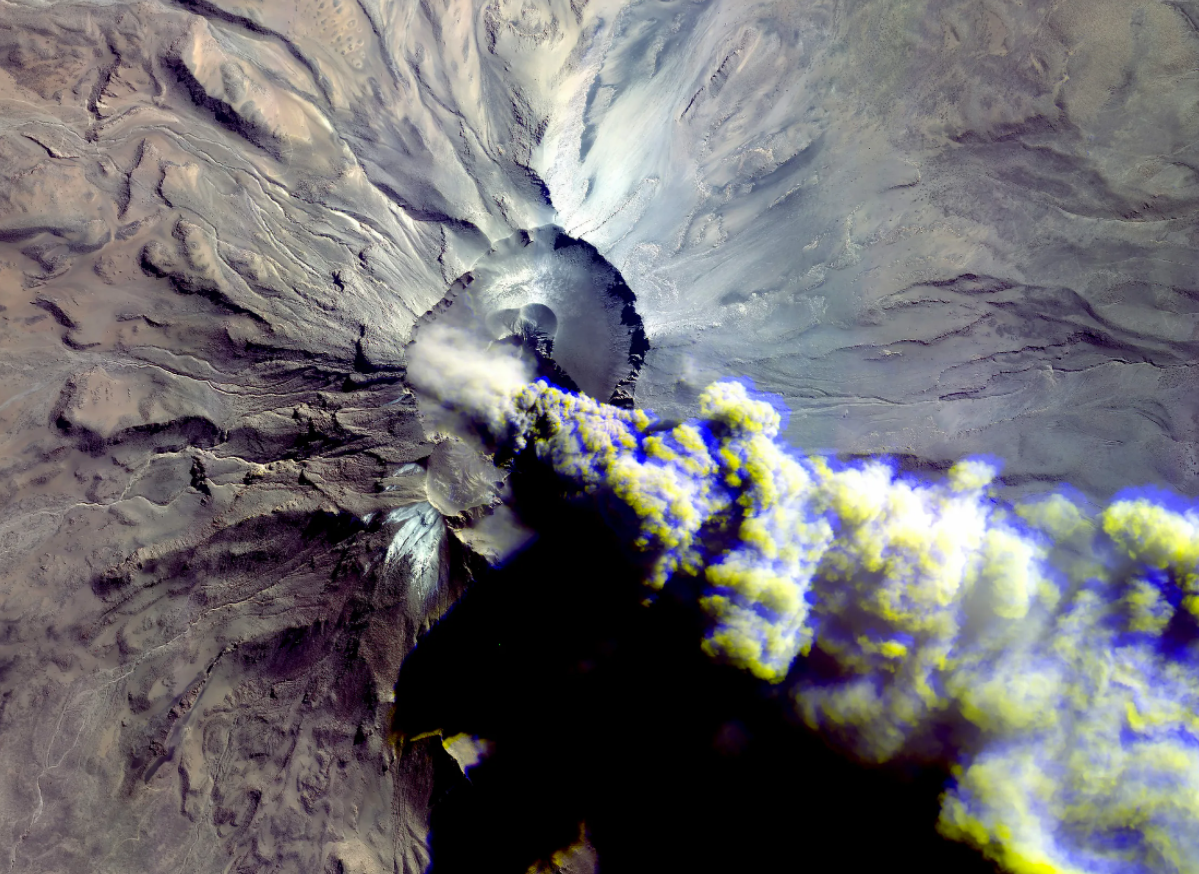 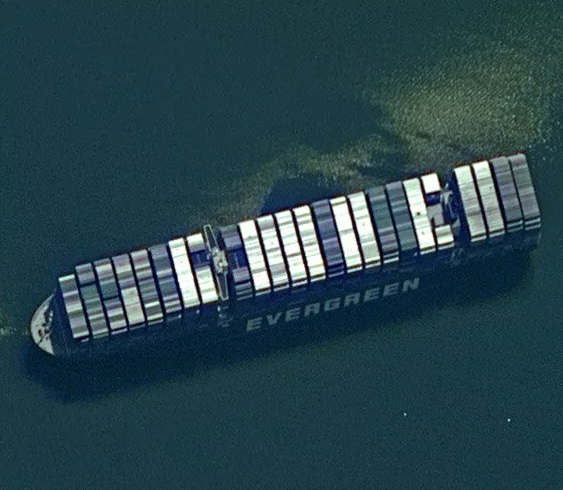 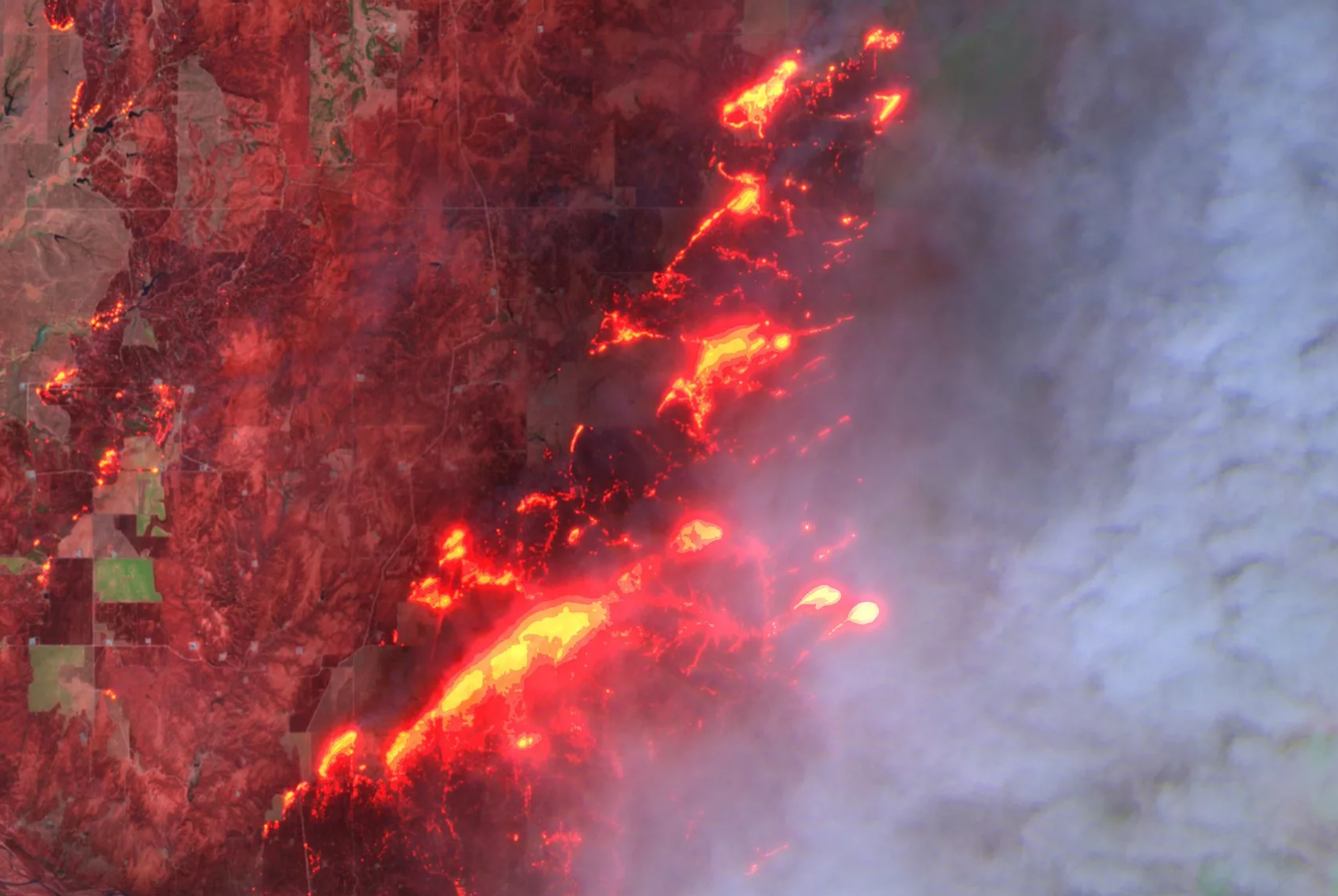 19
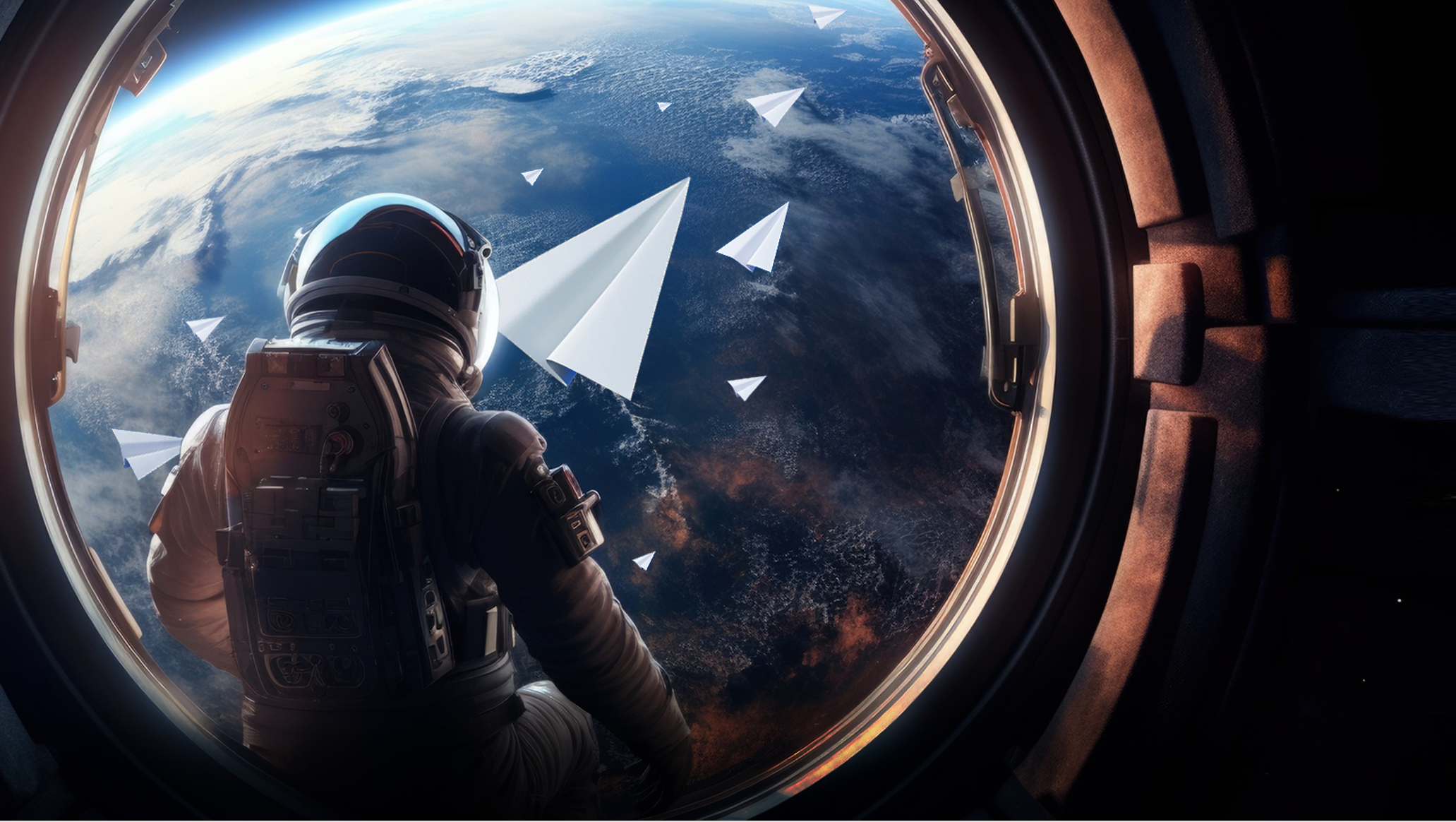 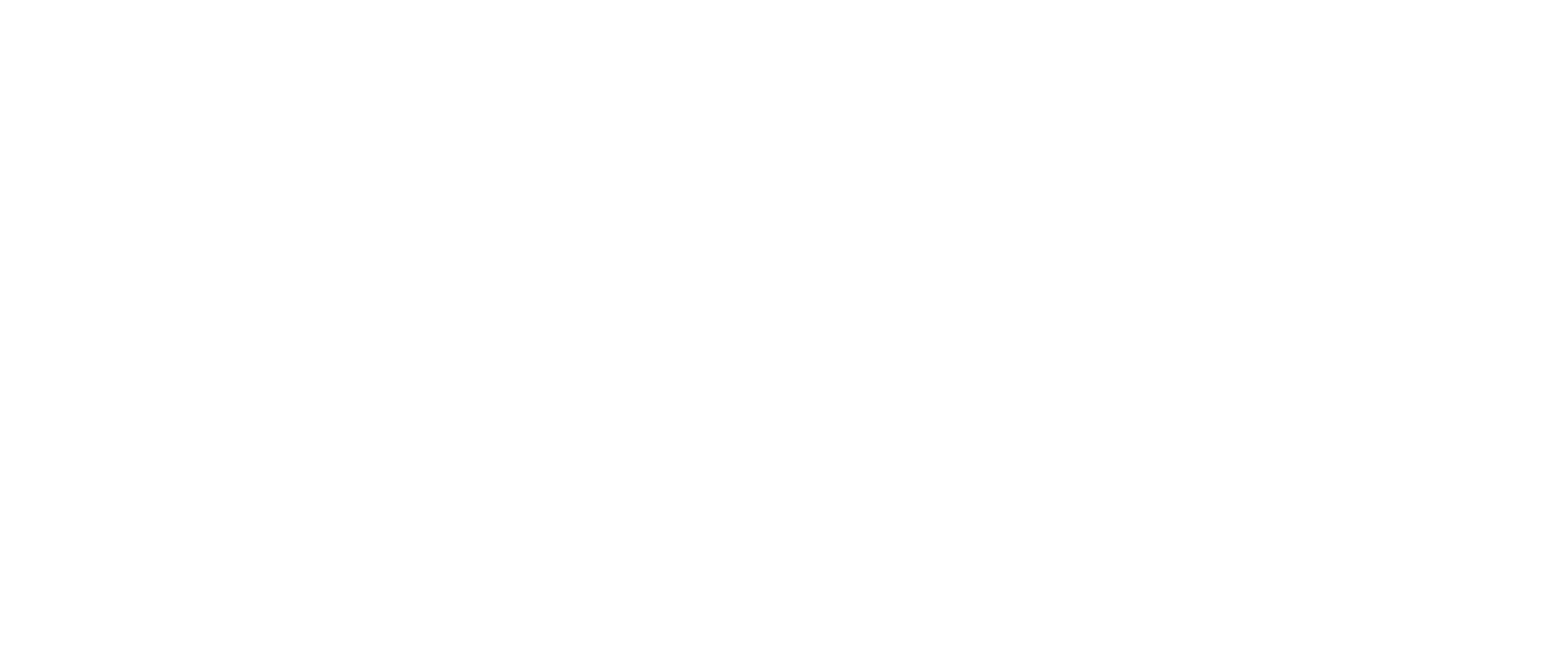 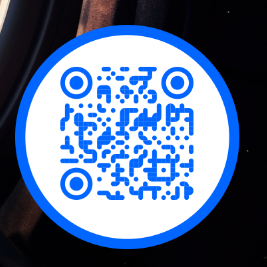 Подпишитесь на наш телеграм
ДЗЗен из космоса
Оперативная информация
Интересные кейсы и геоновости
115230, г. Москва, Каширское шоссе, дом 3, корпус 2, строение 4
+7 (495) 745-59-57, +7 (977) 359-71-39  
info@terratech.ru
СПАСИБО!